Multi-mode Controller Development for Cross-Flow Hydrokinetic Turbines
Dominic Forbush
Supervisory Committee:
Brian Polagye – Committee Chair, Mechanical Engineering Dept.
Brian Fabien – Mechanical Engineering Dept.
Andrew Stewart – Applied Physics Laboratory
Michael Brett – GSR, Civil and Environmental Engineering Dept.
Agenda
Background

Performance Characterization

Controller Development

Extending to Field Scale

Conclusions
2
[Speaker Notes: Objective: to develop a performance curve for this turbine. A reliable performance  curve allows for controls strategies to be accurately simulated and performance generalized to other flow conditions.]
Hydrokinetic Energy
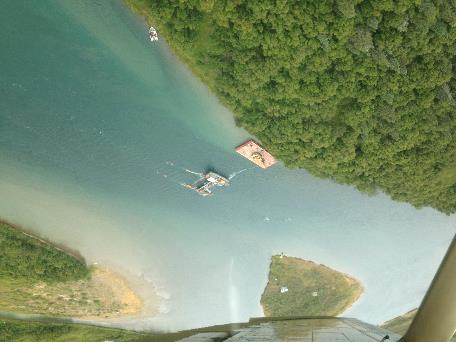 Hydrokinetic energy is the energy contained in fast-moving water flows. 

Unlike traditional hydropower, there is no need for a dam.

A hydrokinetic turbine can extract a portion of this energy and convert it electrical energy.
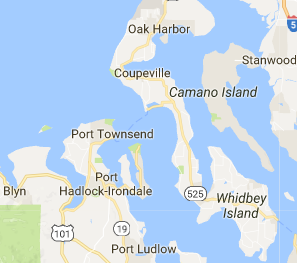 3
[Speaker Notes: Objective: to develop a performance curve for this turbine. A reliable performance  curve allows for controls strategies to be accurately simulated and performance generalized to other flow conditions.]
Hydrokinetic Turbines
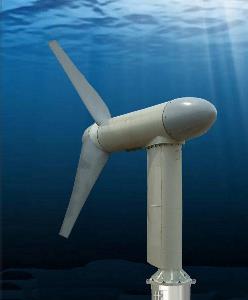 Hydrokinetic turbines can be broadly subdivided into axial-flow  and cross-flow

Grid-scale wind turbines: axial-flow.

Cross-flow turbines have some advantages in hydrokinetic applications

 Need to address knowledge gap in cross-flow turbine technology
A HammerFest-Strom axial-flow hydrokinetic turbine
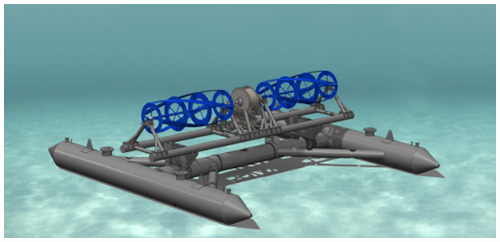 Ocean Renewable Power Company’s RivGen® cross-flow hydrokinetic turbine
4
Governing Equations
Power P available in a moving flow:

P: fluid power (W)
ρ: fluid density (kg/m3)
A: turbine frontal area (m2)
U: free-stream velocity (m/s), a function of time (t).
Governing equation of turbine dynamics:

J: rotational moment of inertia (kg m2)
τh: hydrodynamic torque (N m)
τc: total control torque (N m)
     : angular acceleration (rad/s2)
5
Governing Equations
Hydrodynamic torque τh:

Cq: Coefficient of torque
R: Turbine radius (m)



Hydrokinetic-to-rotational power conversionefficiency:



Tip-speed ratio:
6
Labeling Conventions
Three data sets are presented

Laboratory scale, four-bladed helical turbine



Laboratory scale, two-bladed straight turbine



Field scale, four-bladed helical turbine
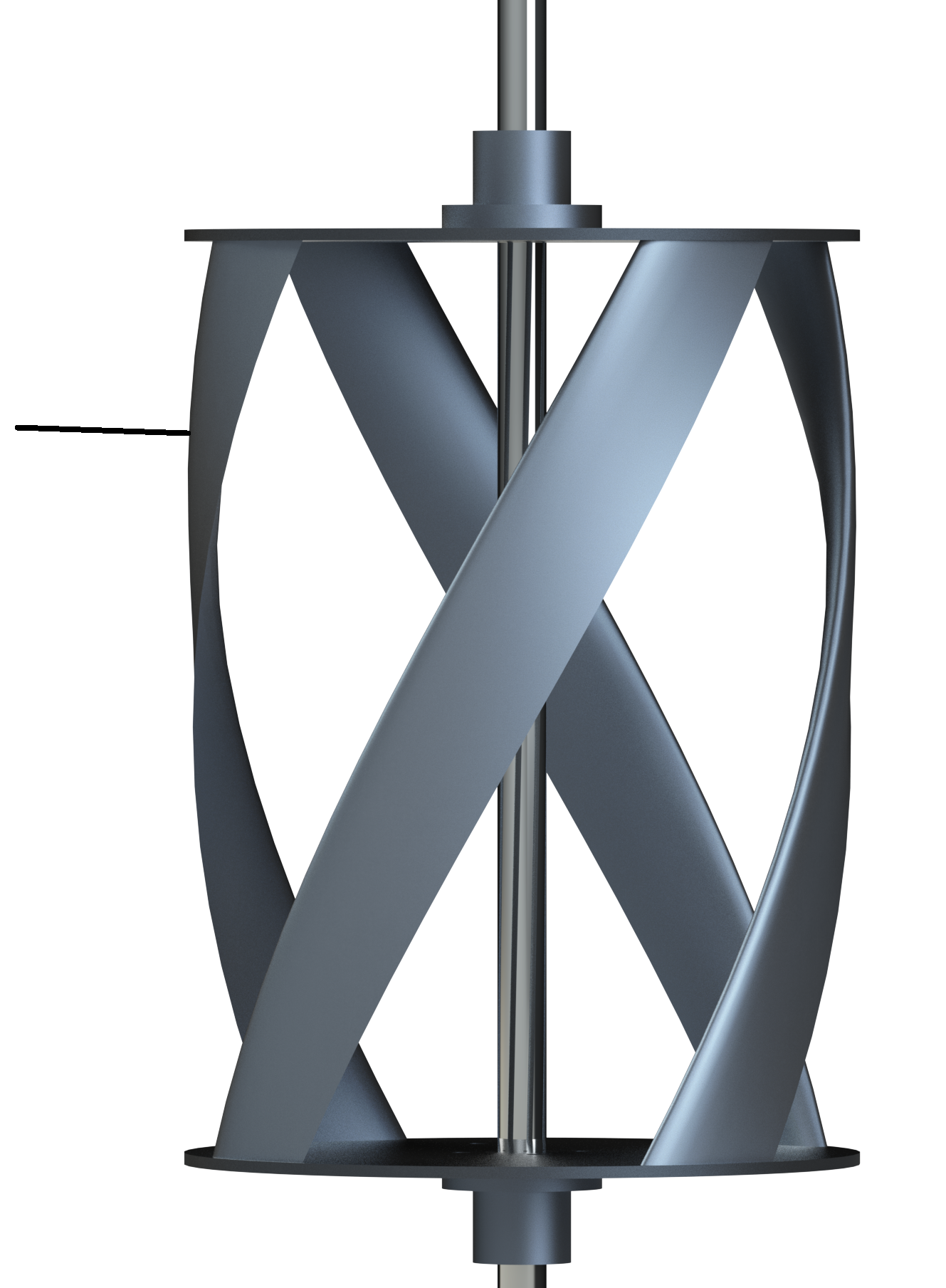 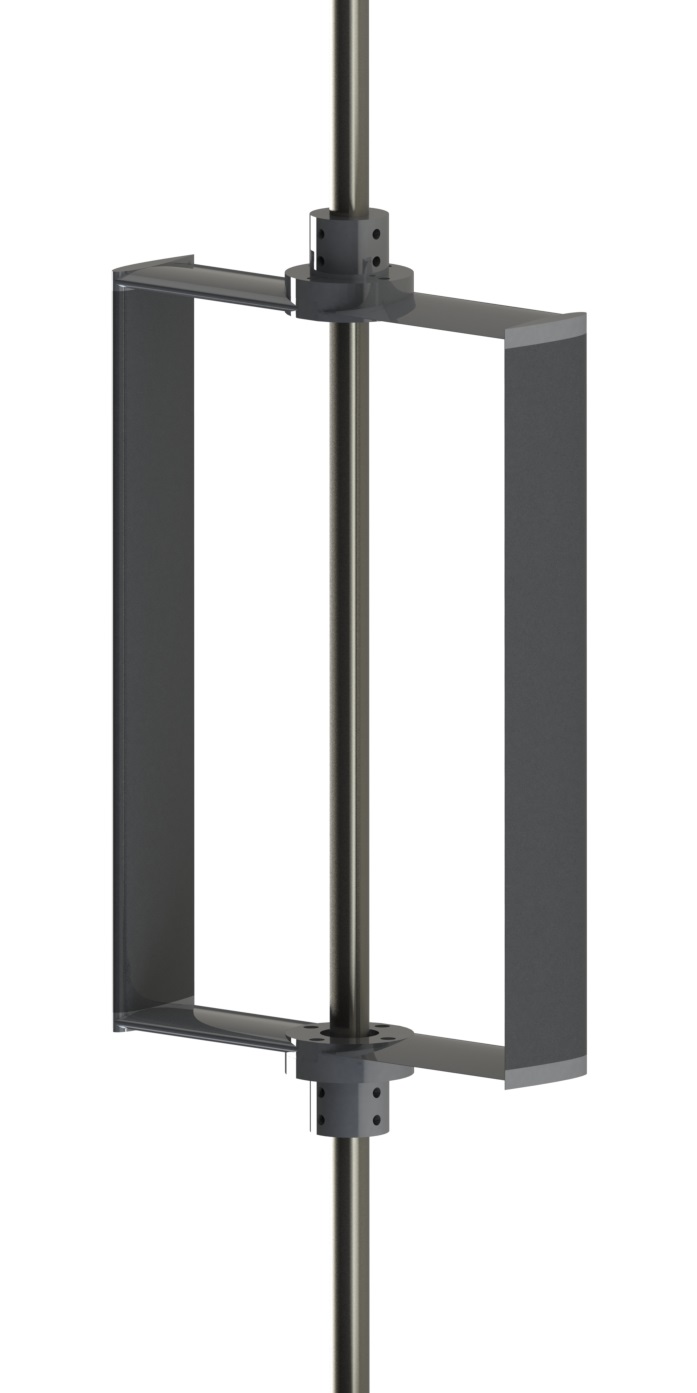 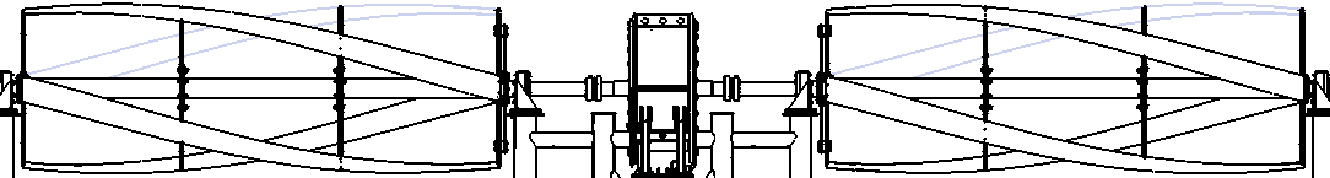 7
Agenda
Background

Performance Characterization

Controller Development

Extending to Field Scale

Conclusions
8
[Speaker Notes: Objective: to develop a performance curve for this turbine. A reliable performance  curve allows for controls strategies to be accurately simulated and performance generalized to other flow conditions.]
Time-Average Description
Torque coefficient Cq is treated as a function of λ alone
















Forbush et al., “Performance characterization of a cross-flow hydrokinetic turbine in sheared inflow”
	International Journal of Marine Energy. vol. 16, pp. 150-161, 2016.
Low-speed limit of minimum-phase operation
Maximum power point (λ*,CP*)
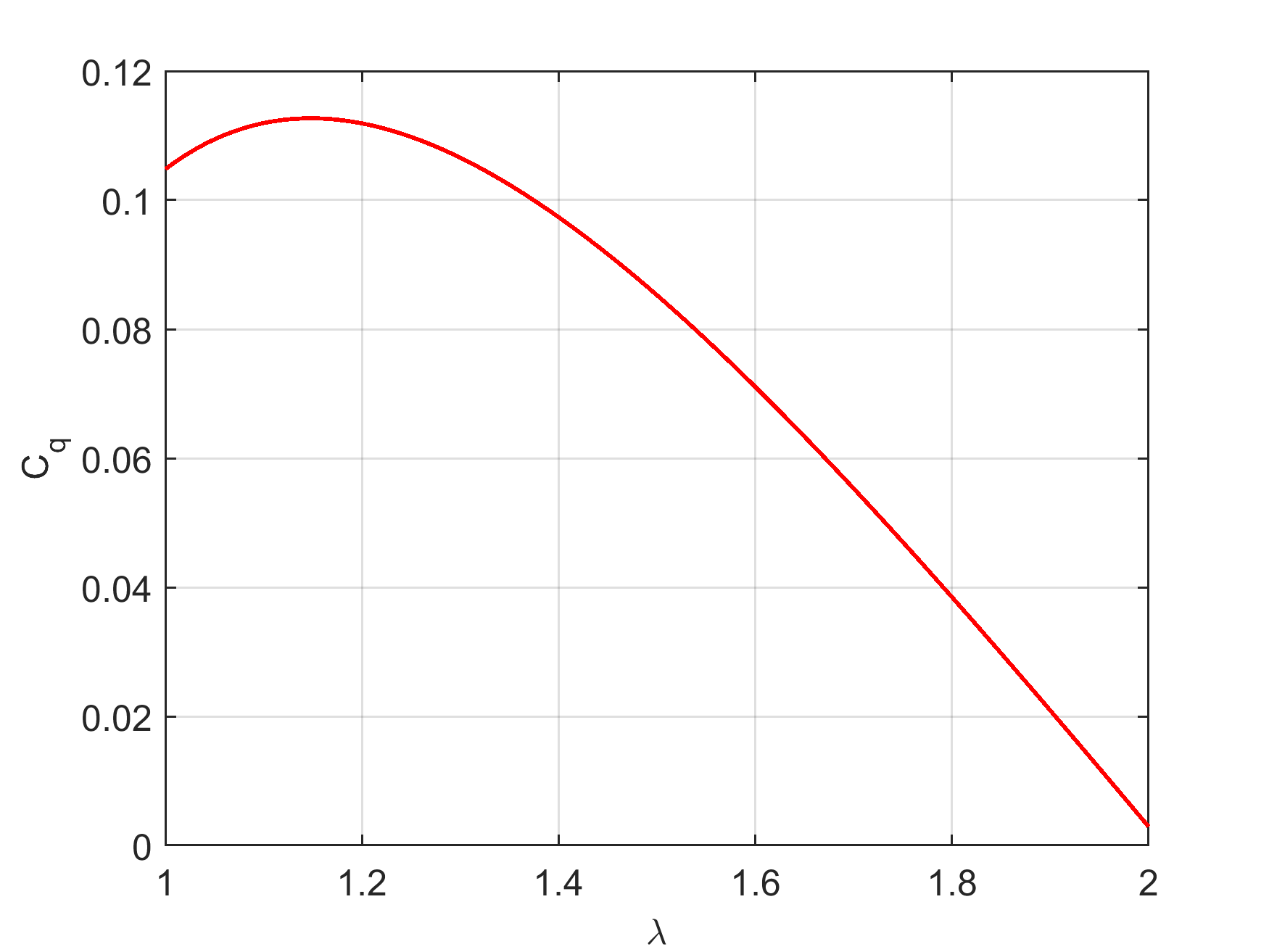 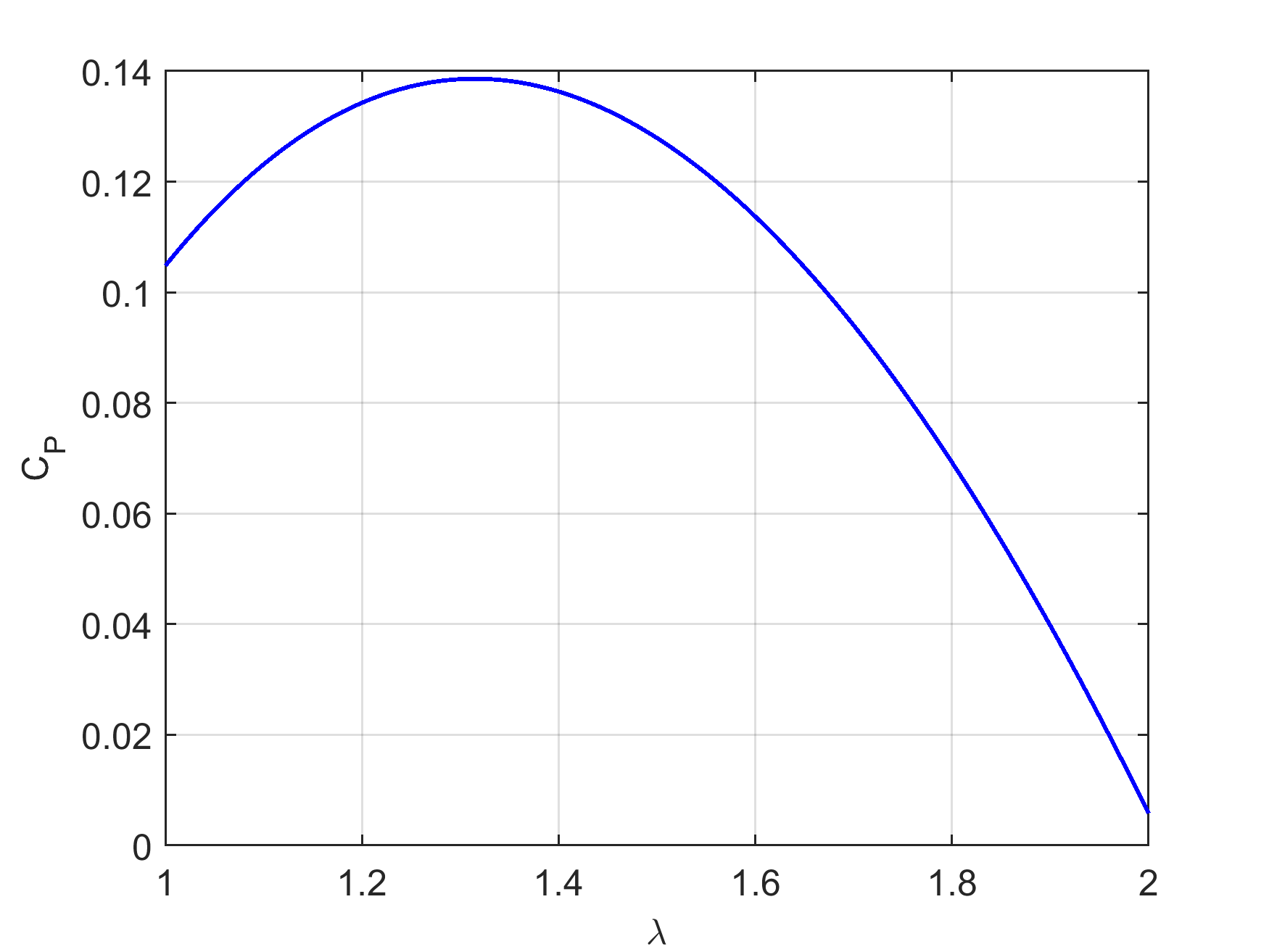 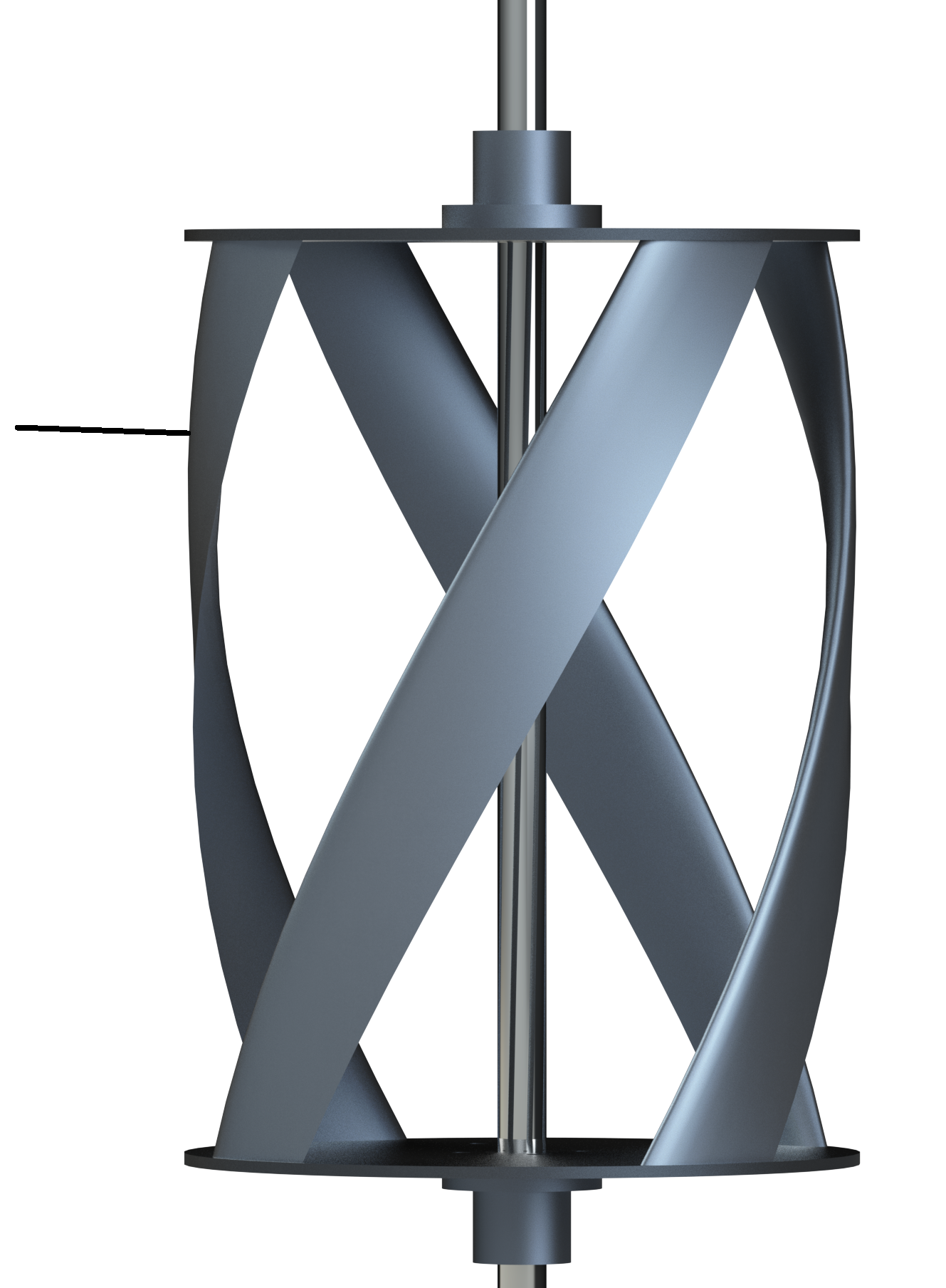 9
Phase-Resolved Description
Torque coefficient Cq is treated as a function of λ and turbine azimuthal position θ




where
10
Phase-Resolved Description
Torque coefficient Cq is treated as a function of λ and turbine azimuthal position θ




where
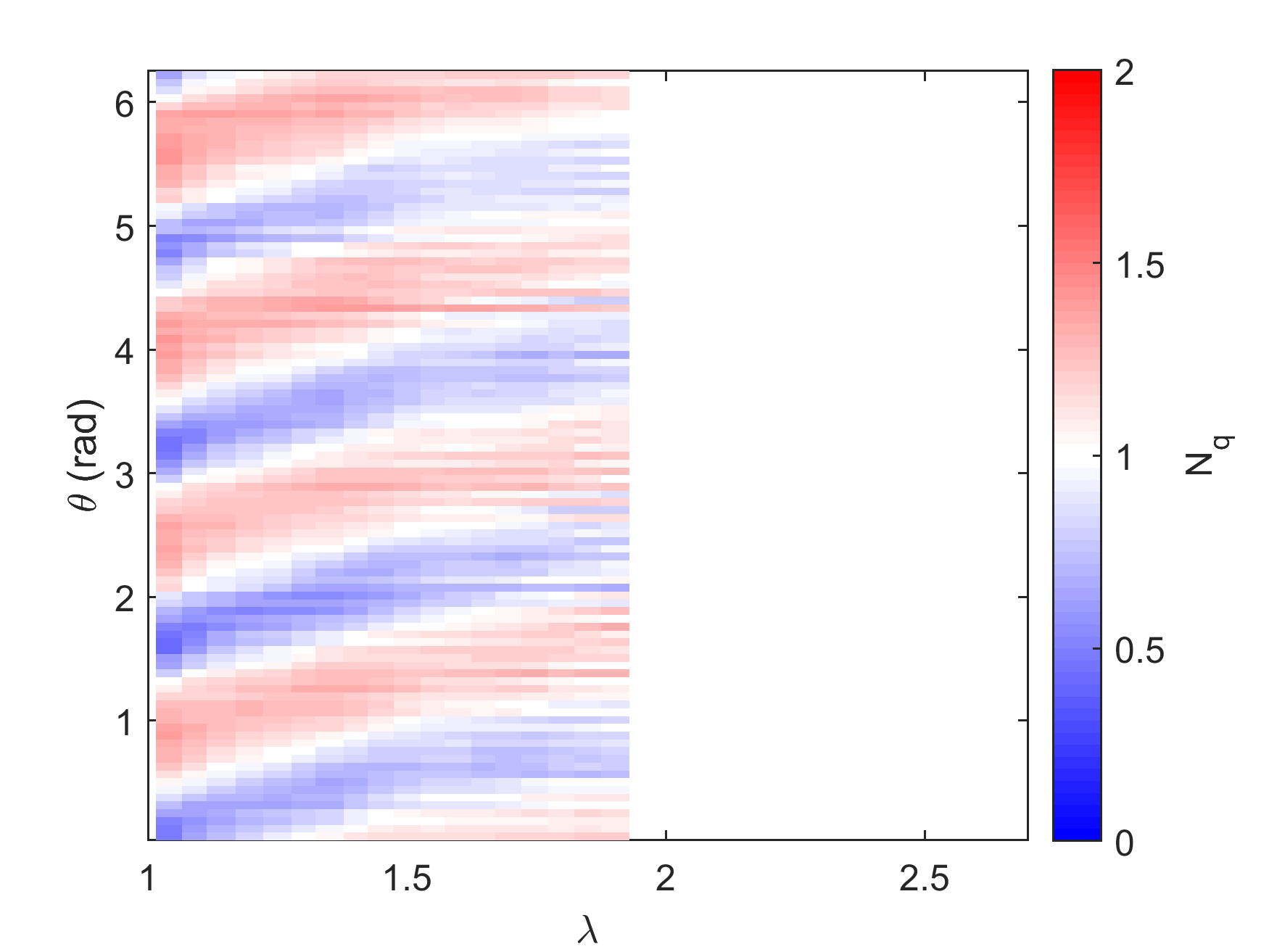 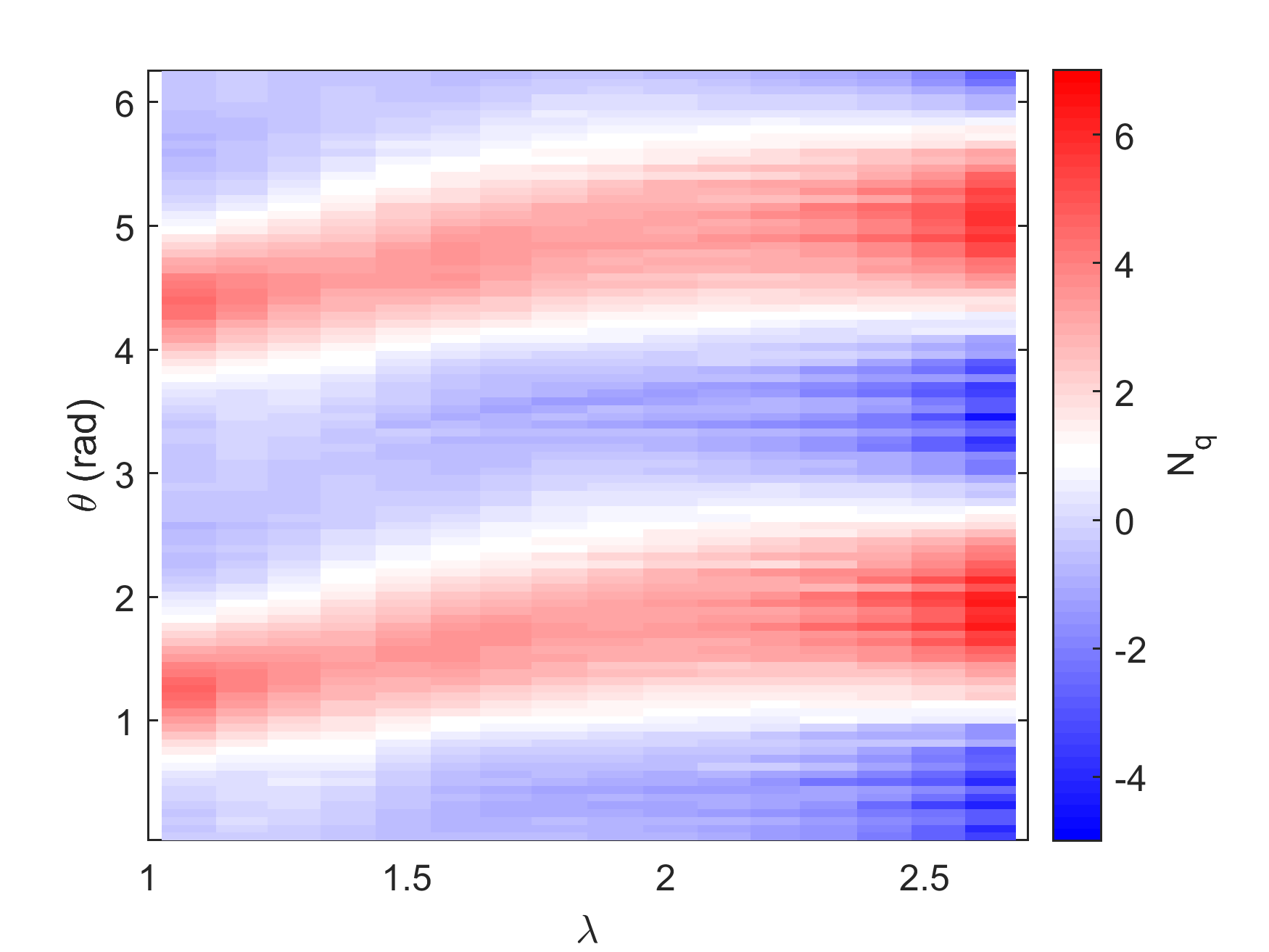 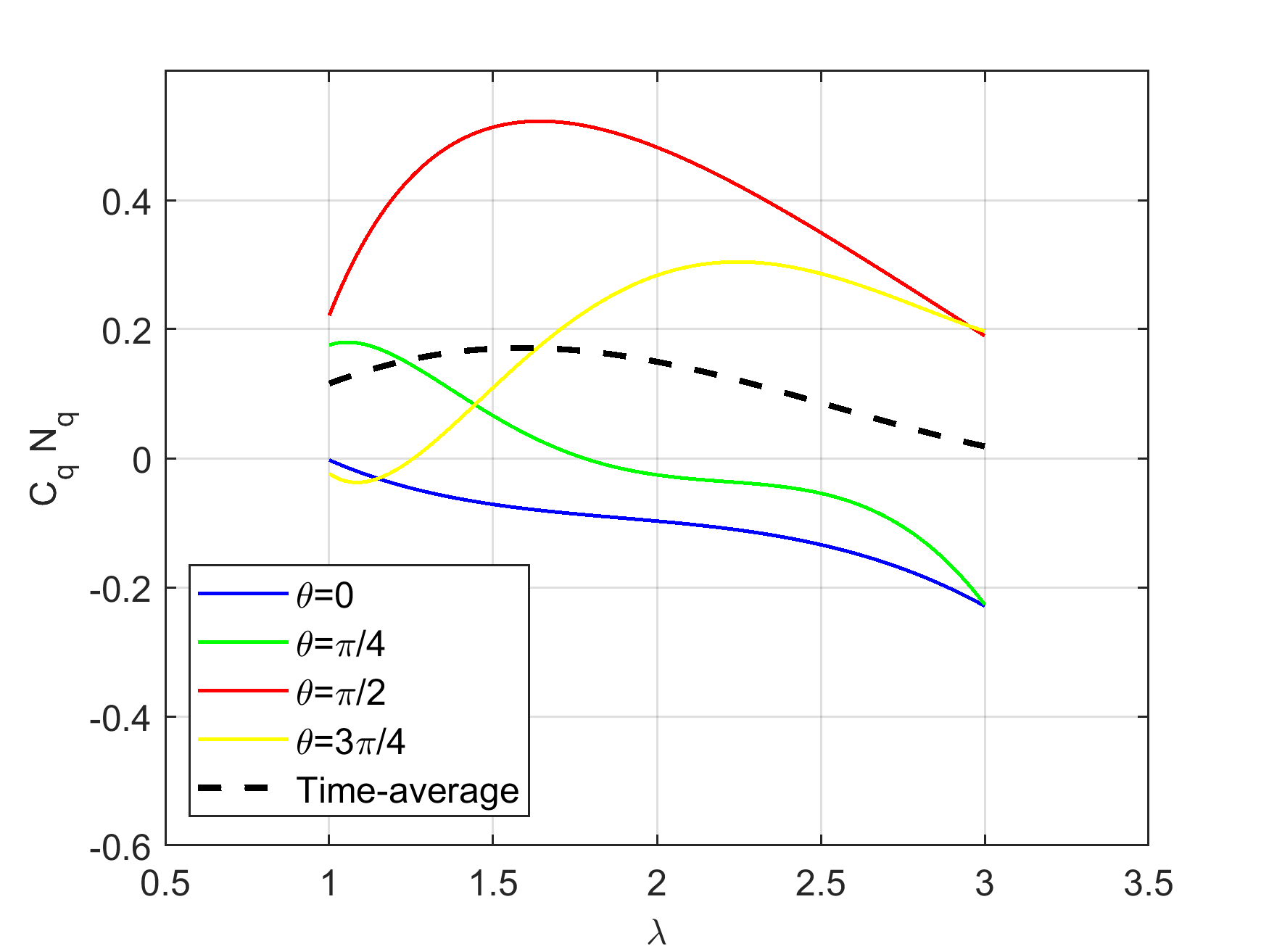 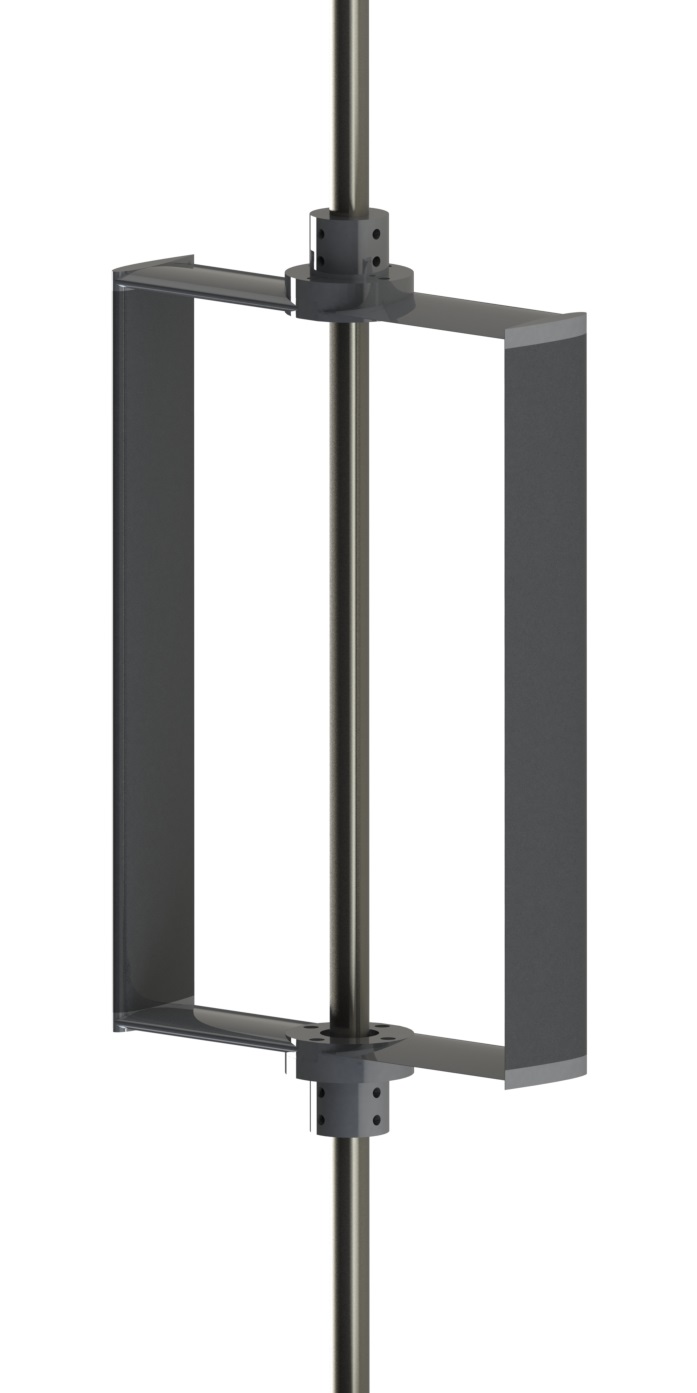 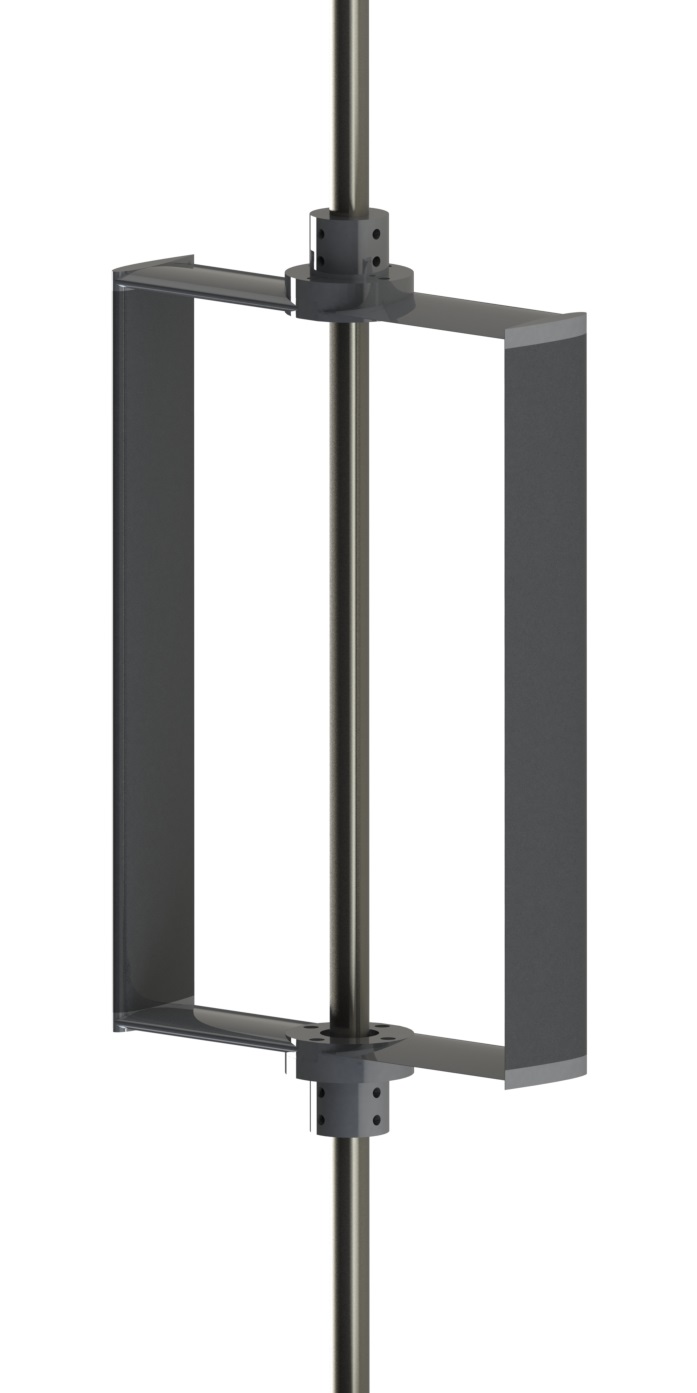 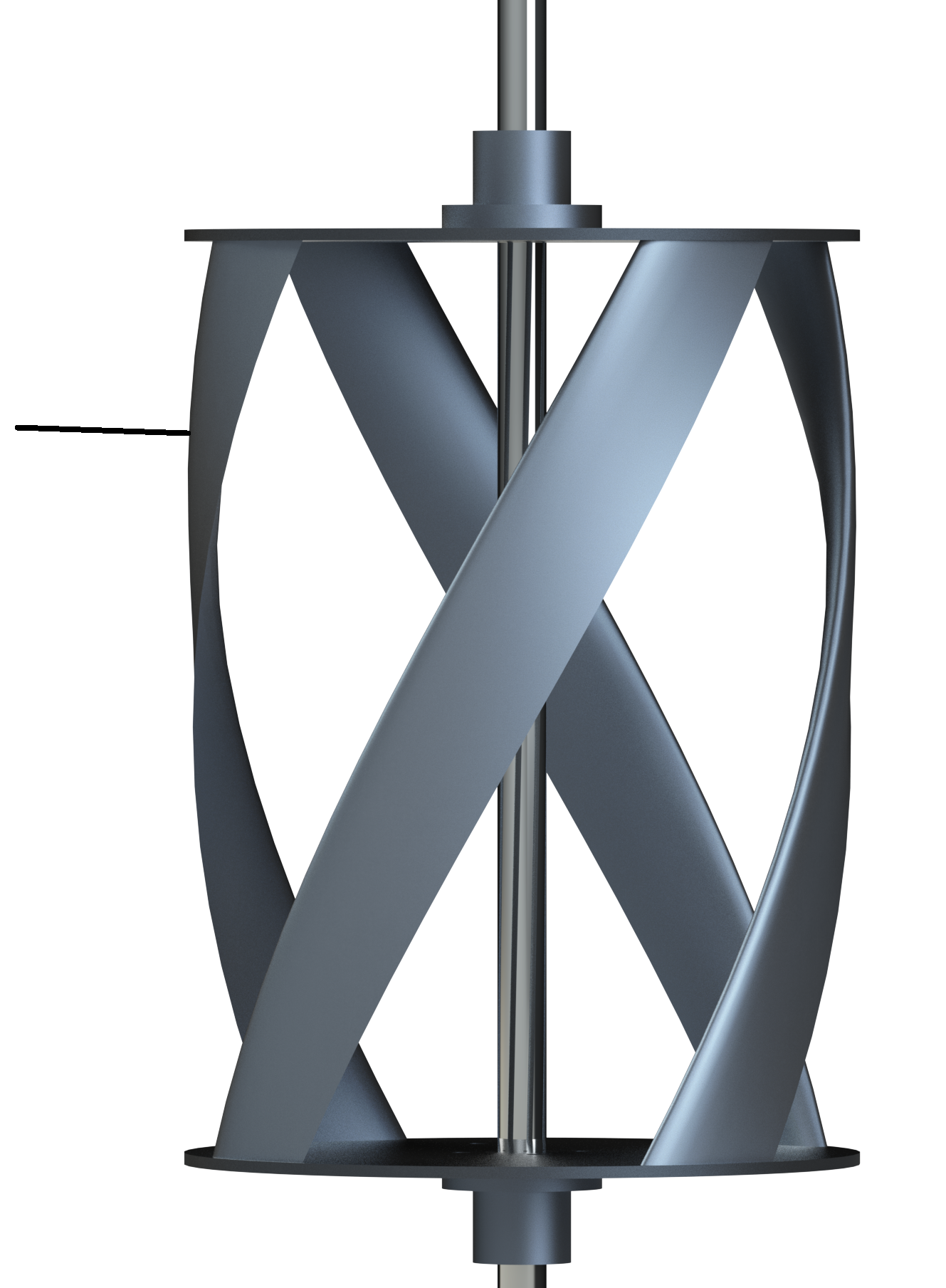 11
Agenda
Background

Performance Characterization

Controller Development

Extending to Field Scale

Conclusions
12
[Speaker Notes: Objective: to develop a performance curve for this turbine. A reliable performance  curve allows for controls strategies to be accurately simulated and performance generalized to other flow conditions.]
General Control Objectives
Rated Speed
Cut-in Speed
Cut-out Speed
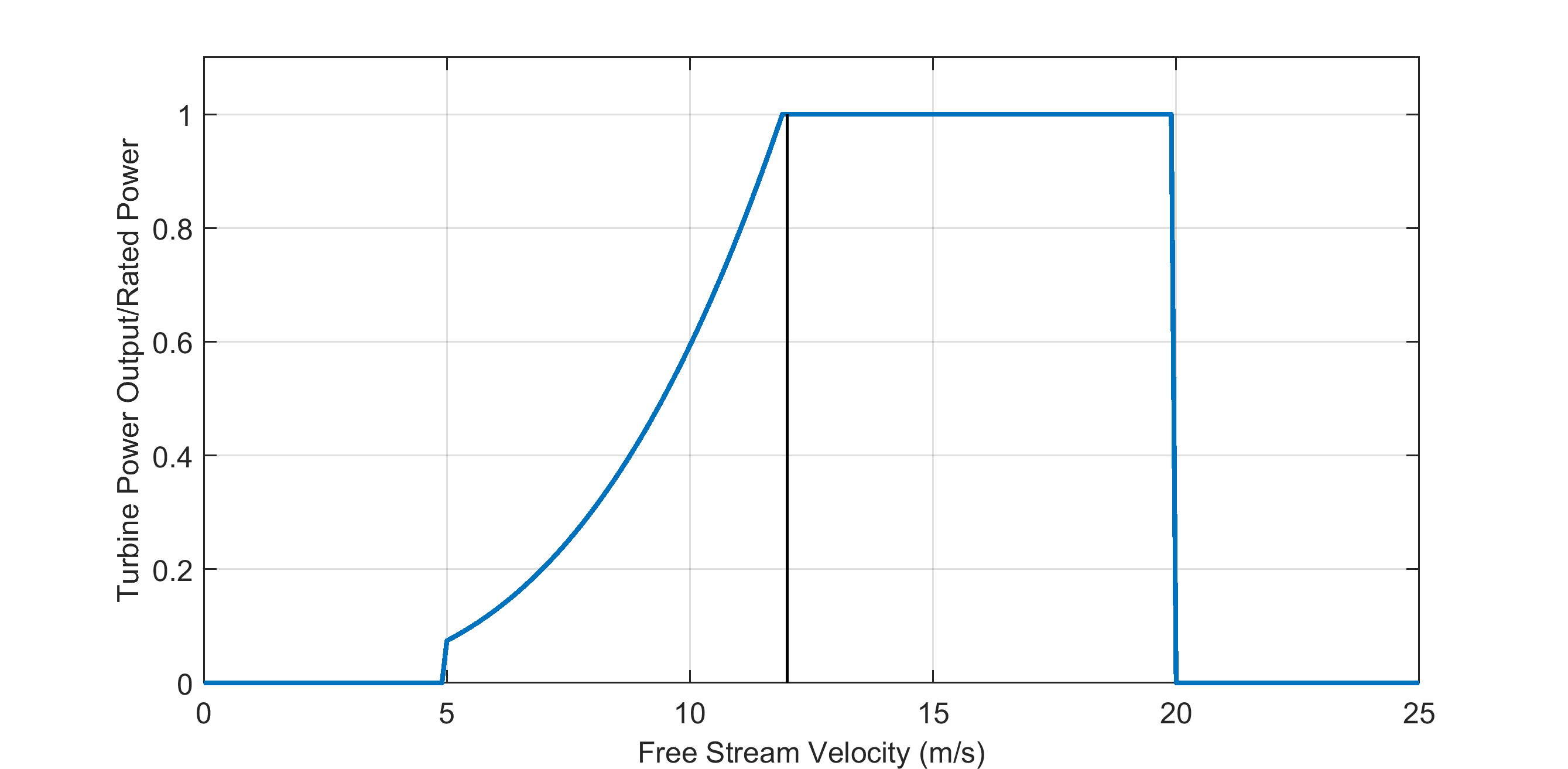 Region 2
Region 4
Region 1
Region 3
But no pitch control!
13
General Control Objectives
To maximize power capture, a controller should maintain the peak of the performance curve λ* in turbulent inflow
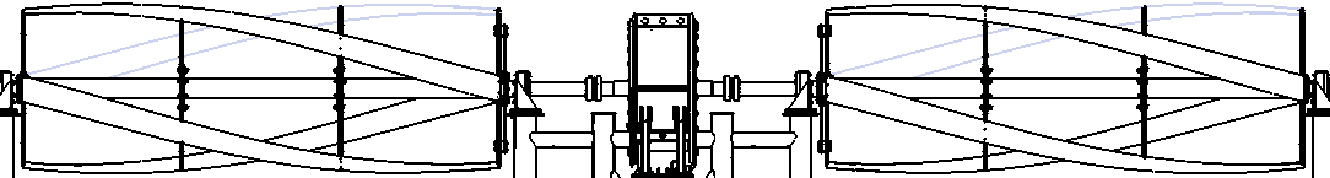 14
Objectives
Develop a simple, effective  Region 2 and Region 3 control law broadly applicable to cross-flow turbines at current technology levels

Transition stably, smoothly, and automatically between objectives
Mitigate intracycle variations when tracking power
Using minimal sensors
Without inflow measurement
Without a phase-resolved turbine model
Without “motoring” the turbine (i.e., τc>0)
Be device-agnostic
15
Approach
Non-linear maximum power-point control to obtain Region 2 objectives







Non-linear “model inverse” over-speed control for Region 3 objectives

Mechanical power available at power-take-off
D. Forbush, R. Cavagnaro, B. Polagye, “Multi-mode evaluation of power-maximizing cross-flow turbine controllers,” Int. J. Marine Energy, vol. 20, pp. 80-96, 2017.
D. Forbush, R. Cavagnaro, B. Polagye, “Power tracking control of cross-flow turbines,” In review with the Journal of Renewable and Sustainable Energy.
16
Approach-Transition
Transition to maintain controller (time-average) stability in unsteady inflow
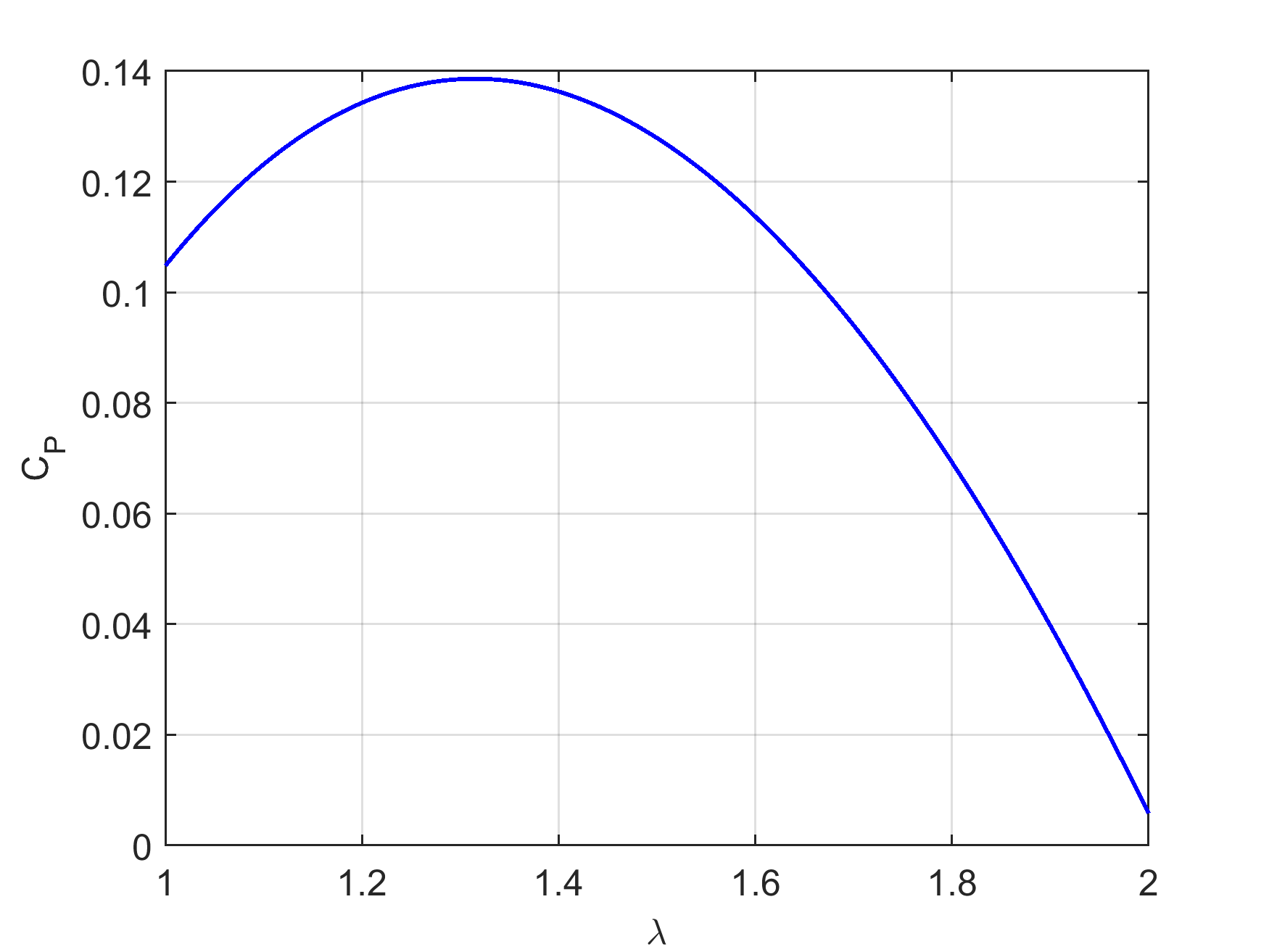 effective low-speed stability limit of Kω2 control
low-speed stability limit of P/ω control,
equilibrium point of Kω2 control
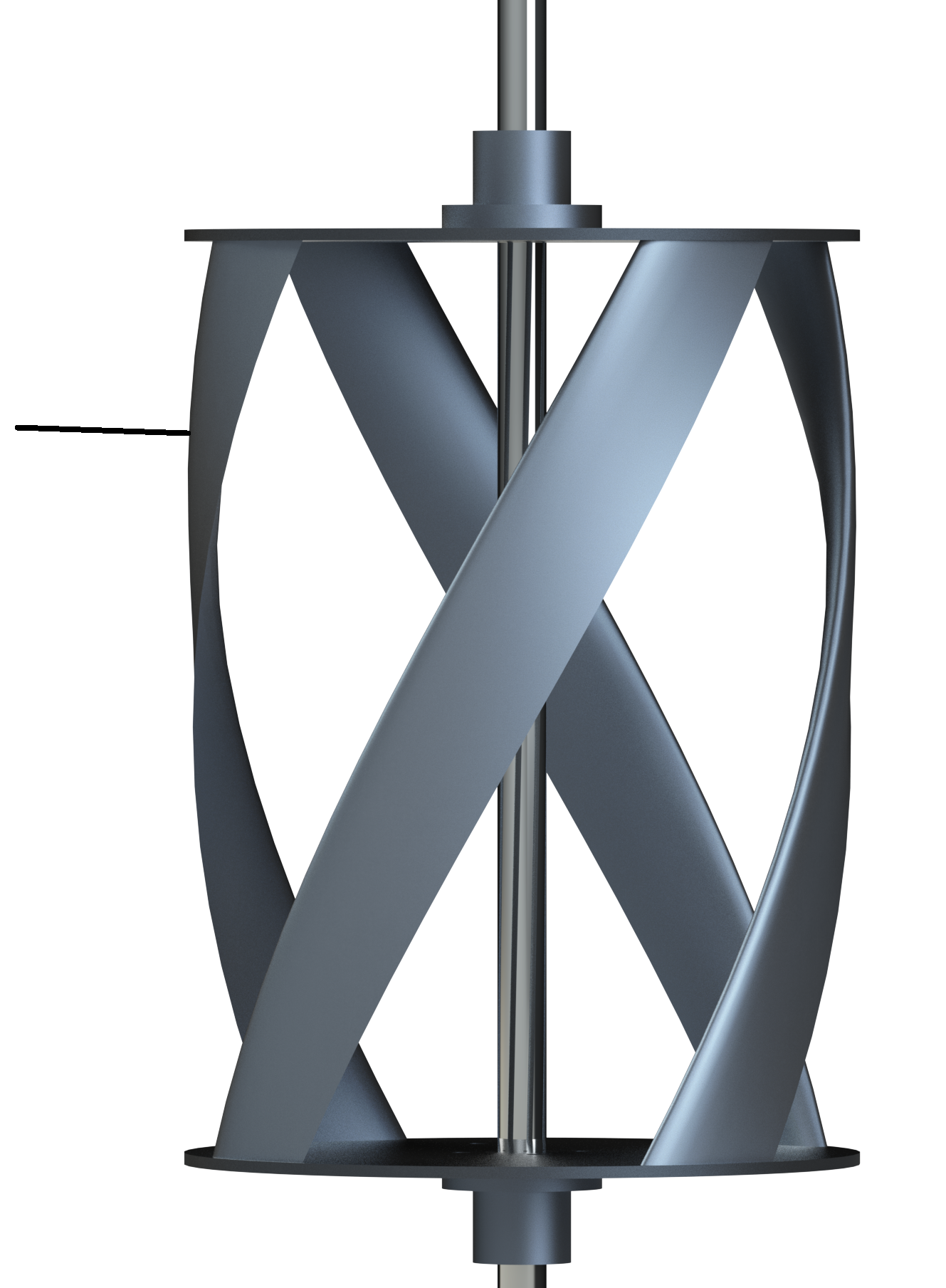 17
Approach-Transition
Transition to maintain controller (time-average) stability in unsteady inflow

Evaluate two cross-flow turbines with distinctive dynamics
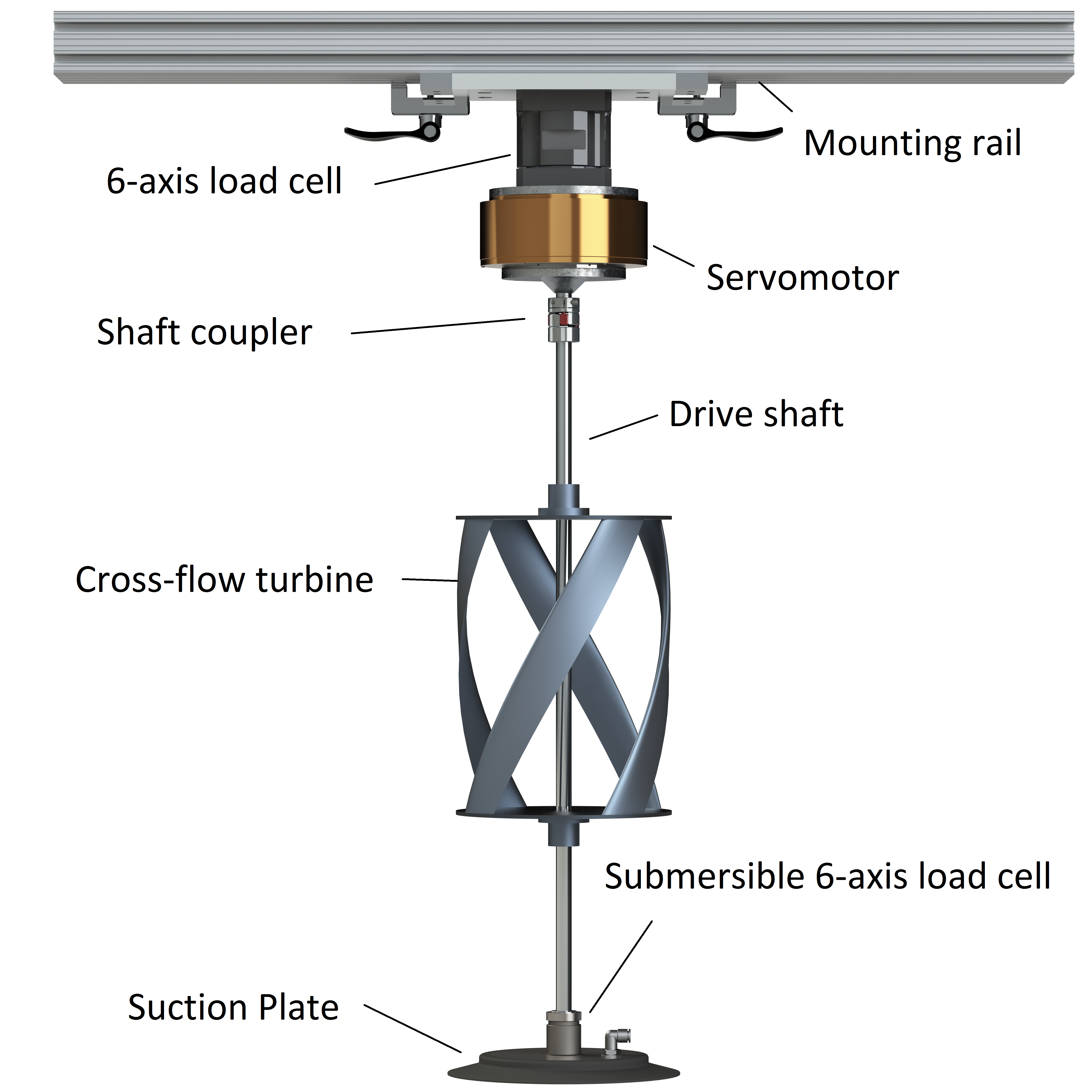 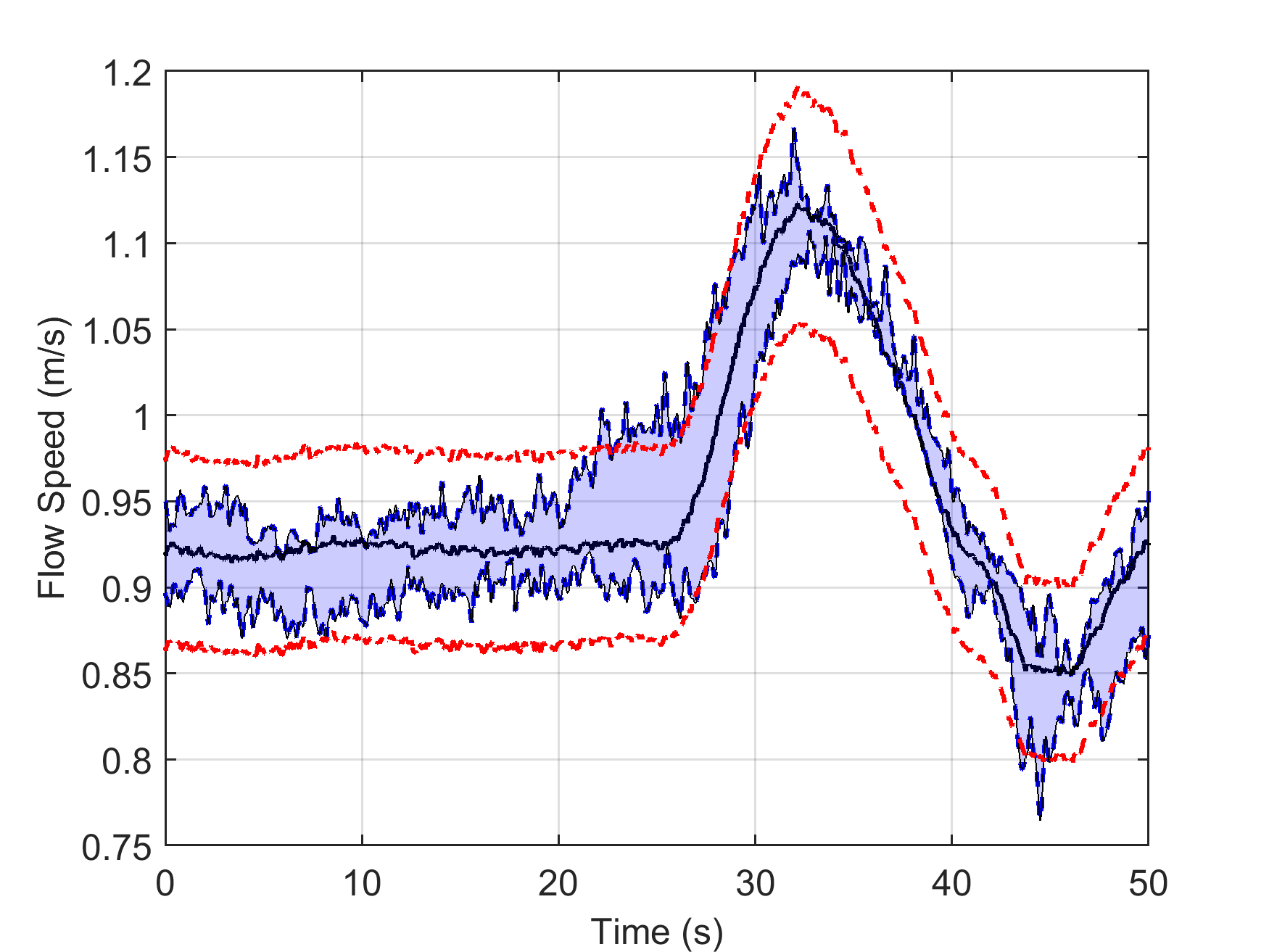 18
Results- Region 2 and 3
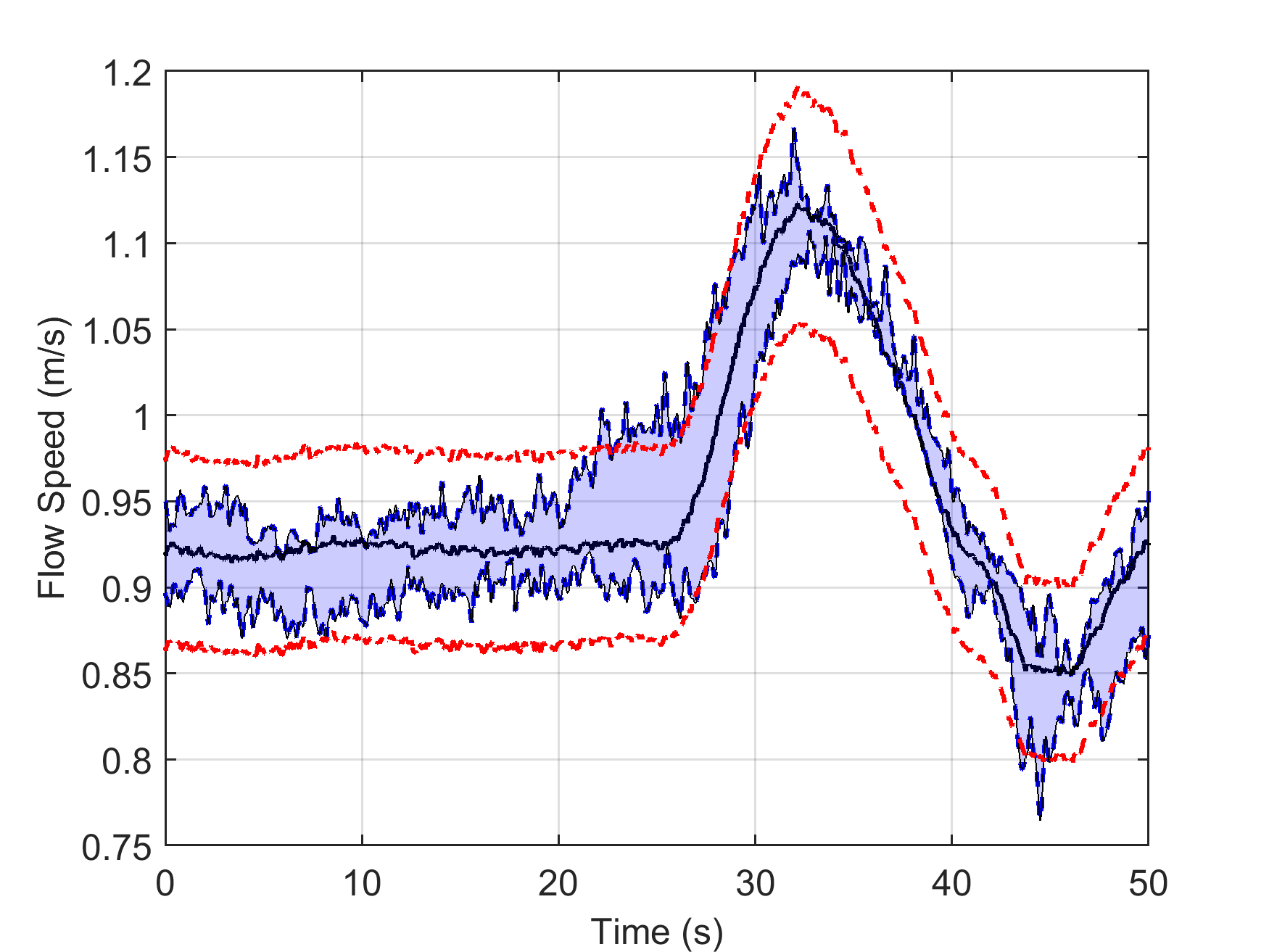 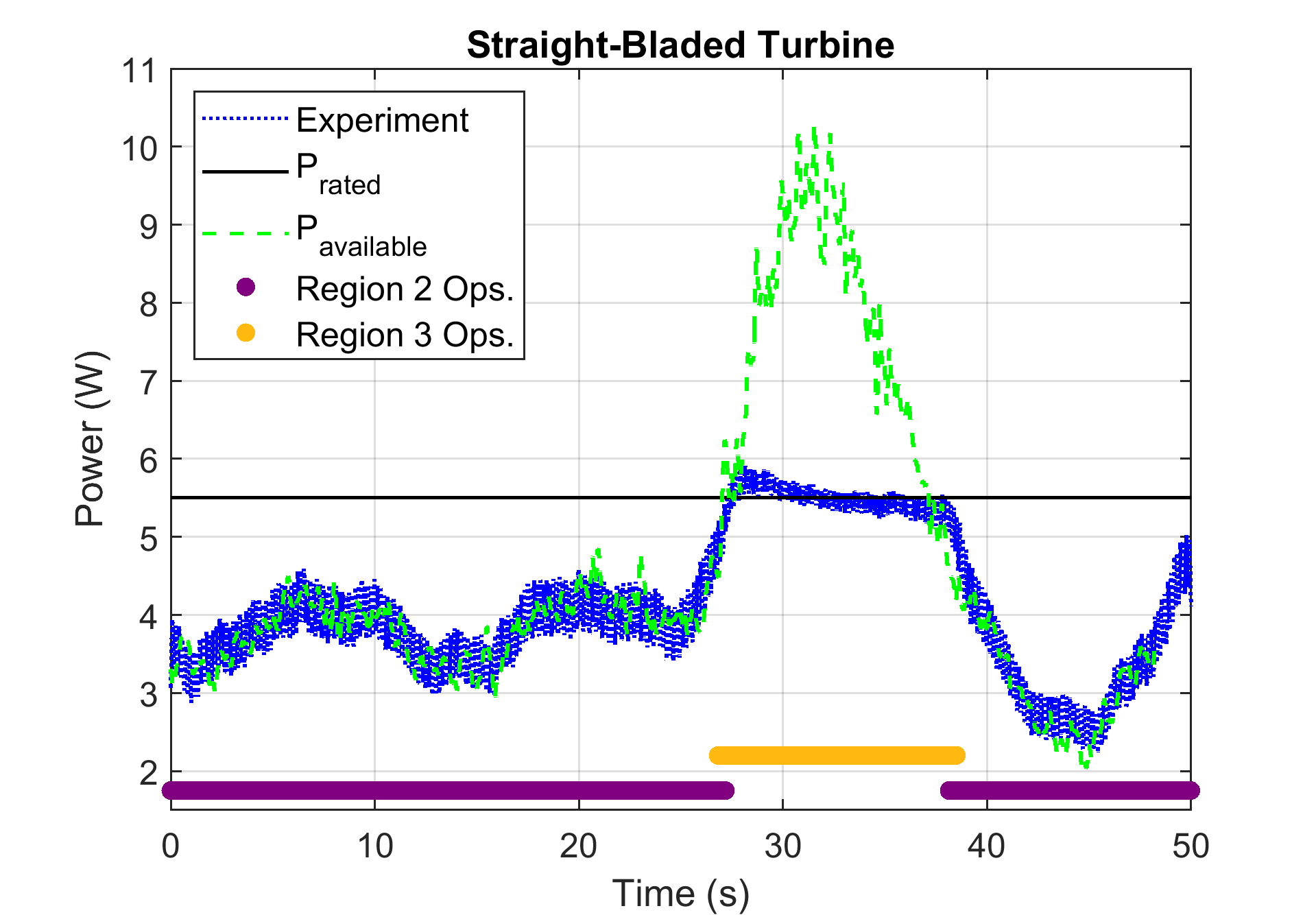 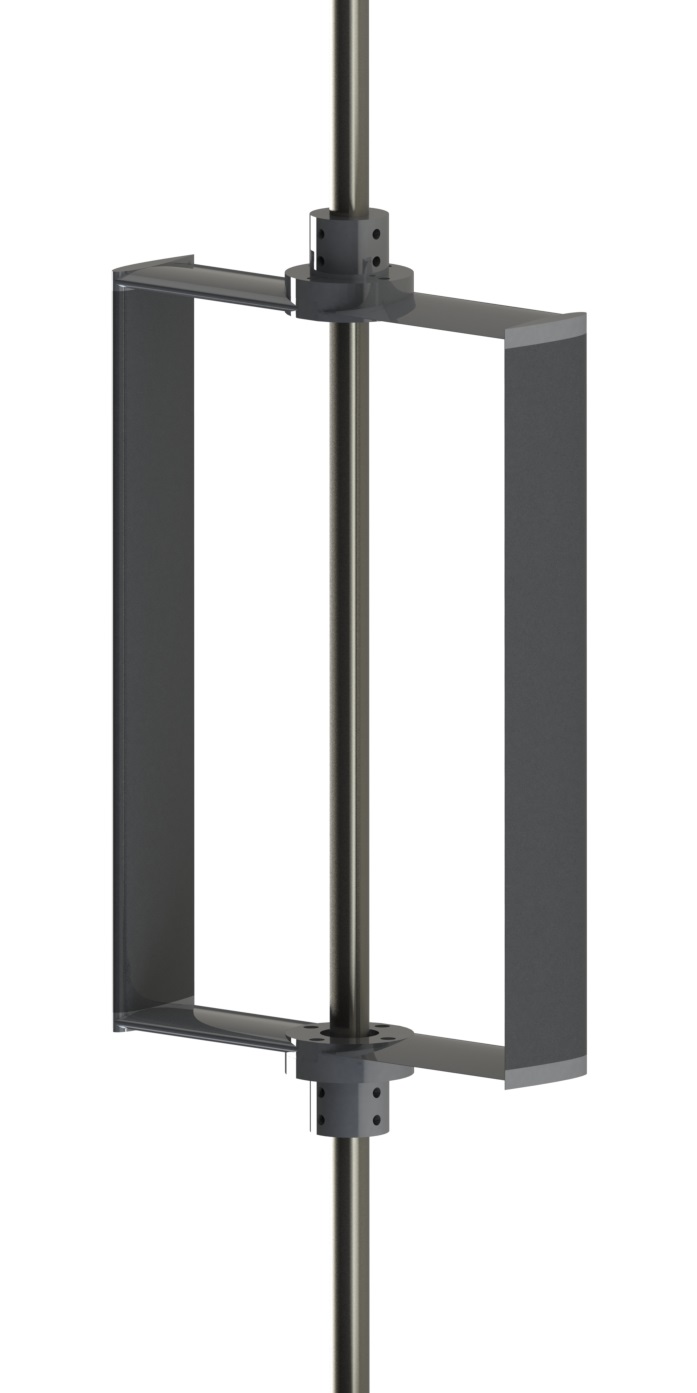 19
Results- Region 2 and 3
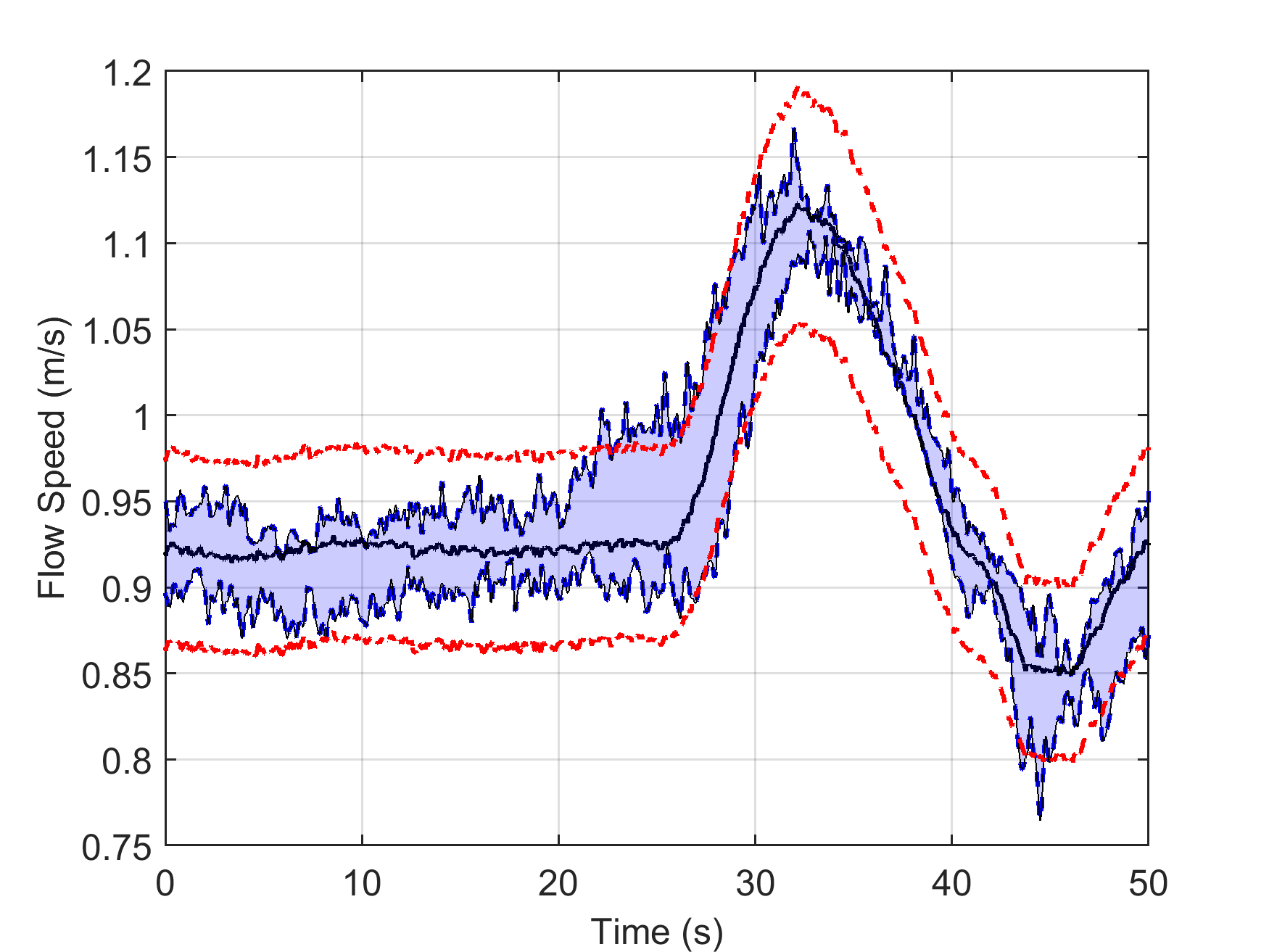 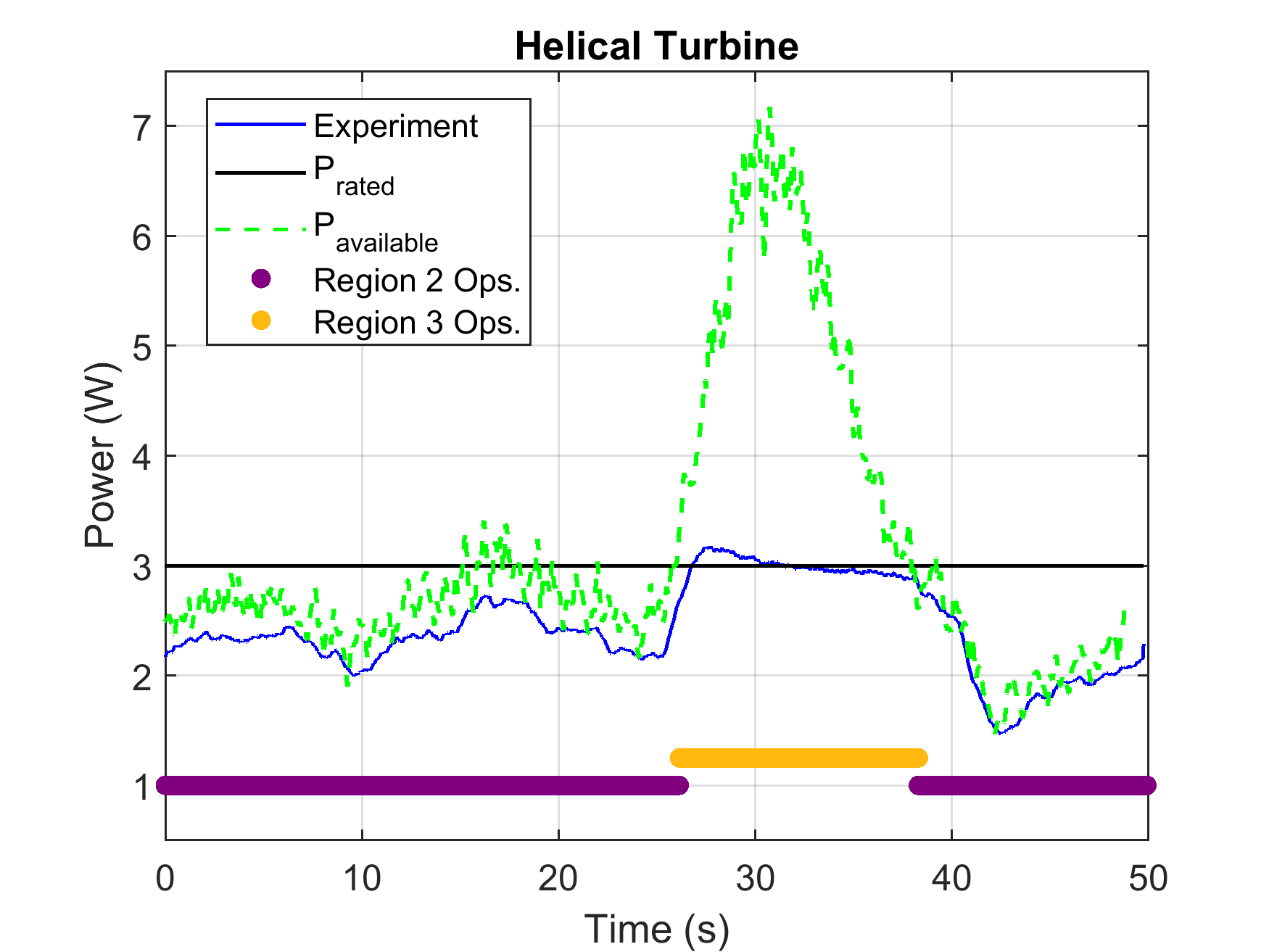 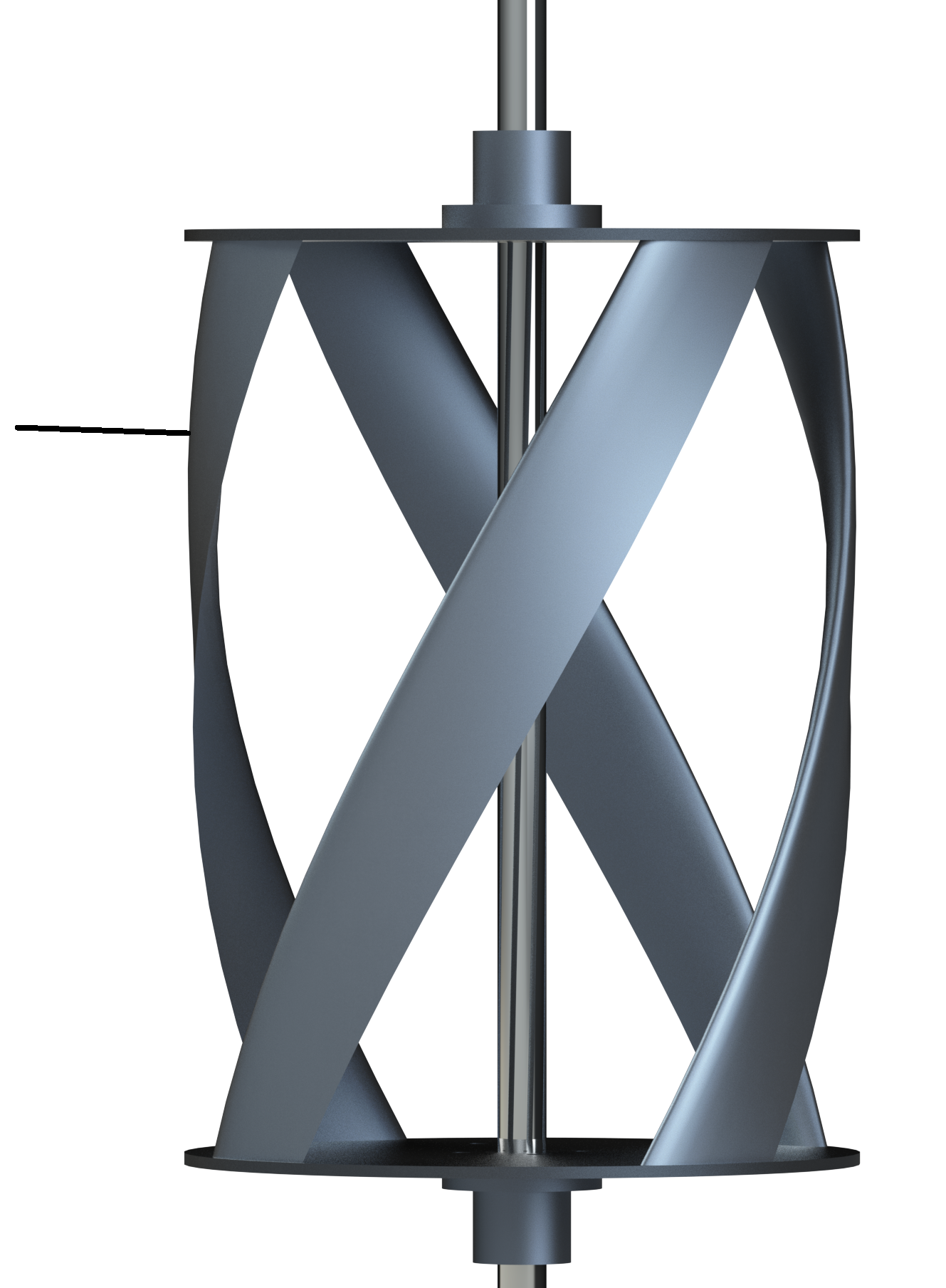 20
Results- Transition Behavior, Torque
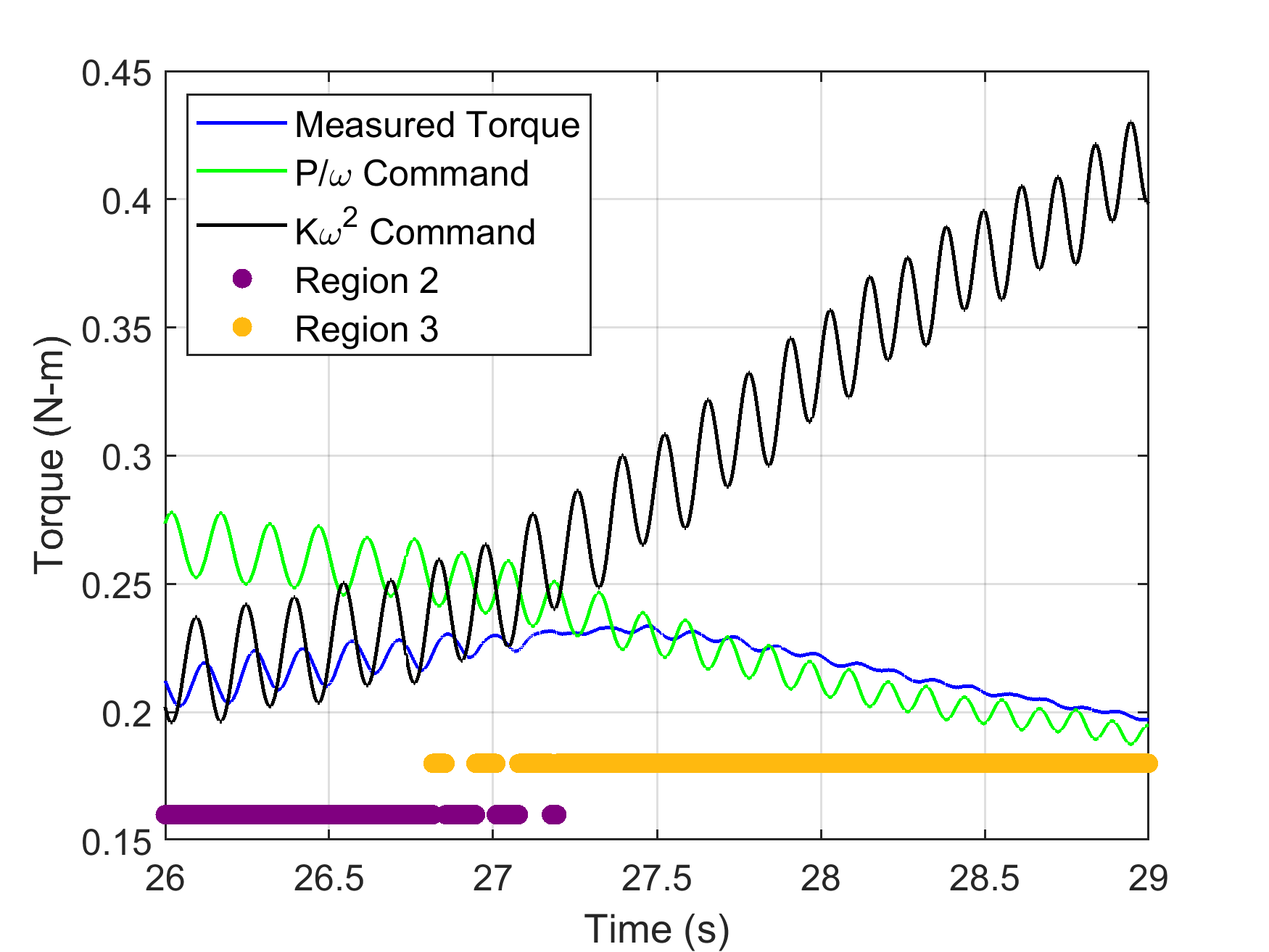 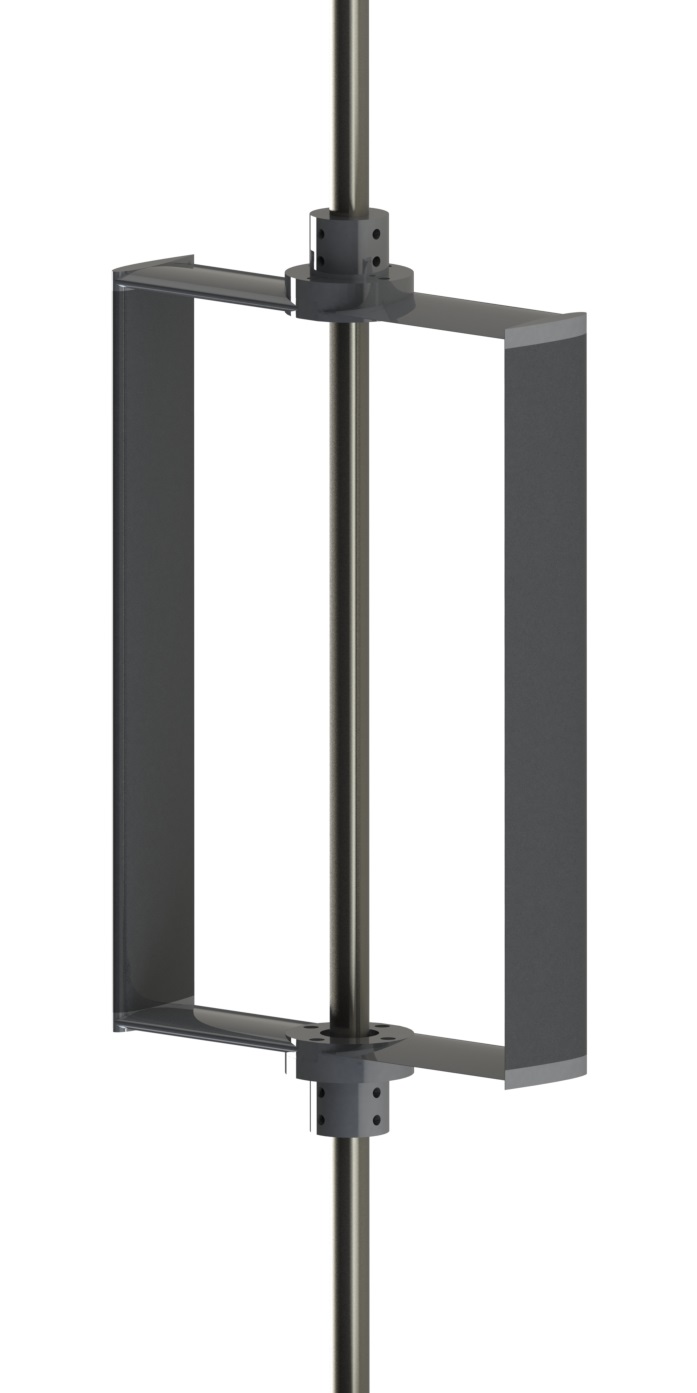 21
Results- Region 2 and 3
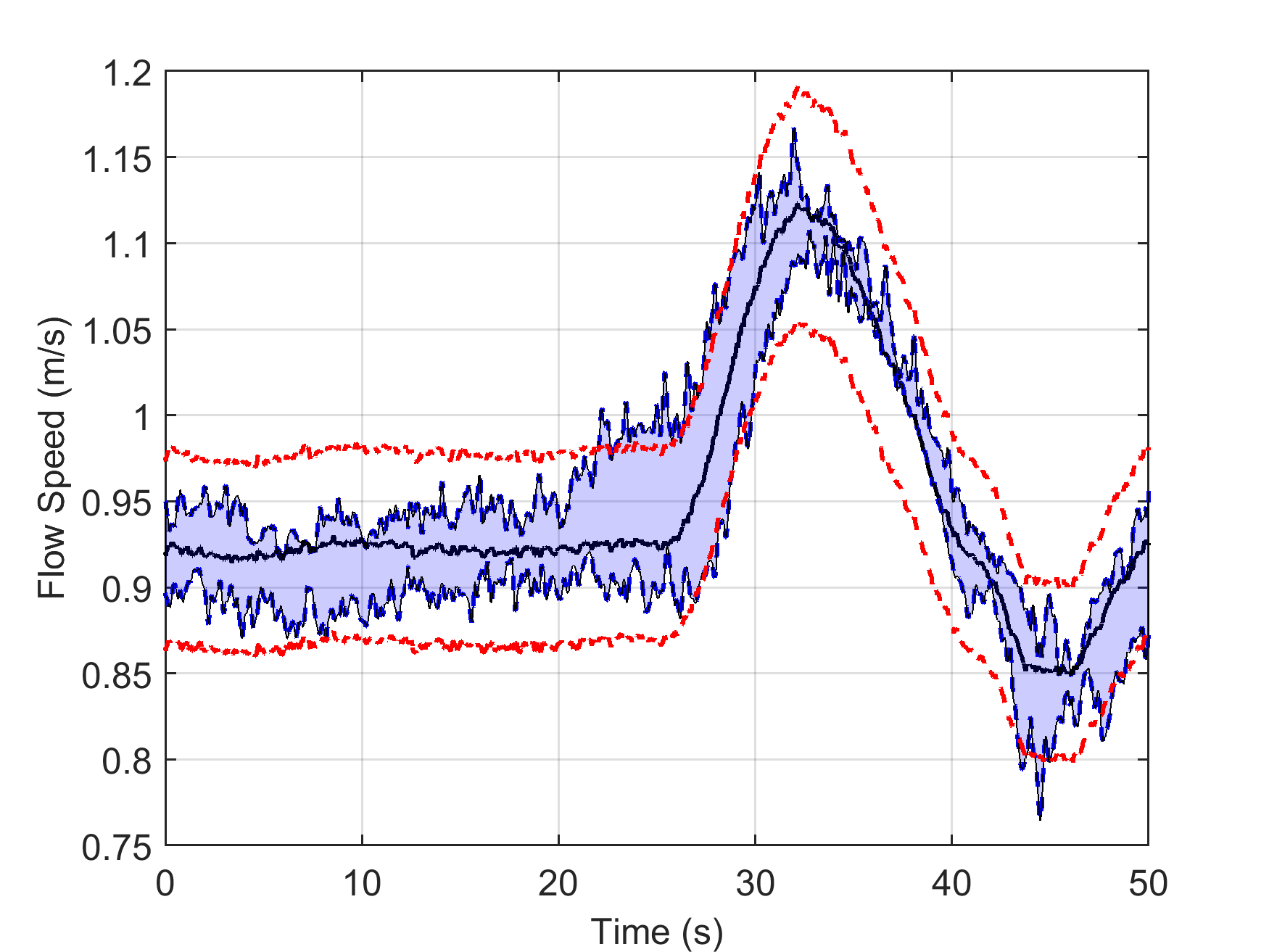 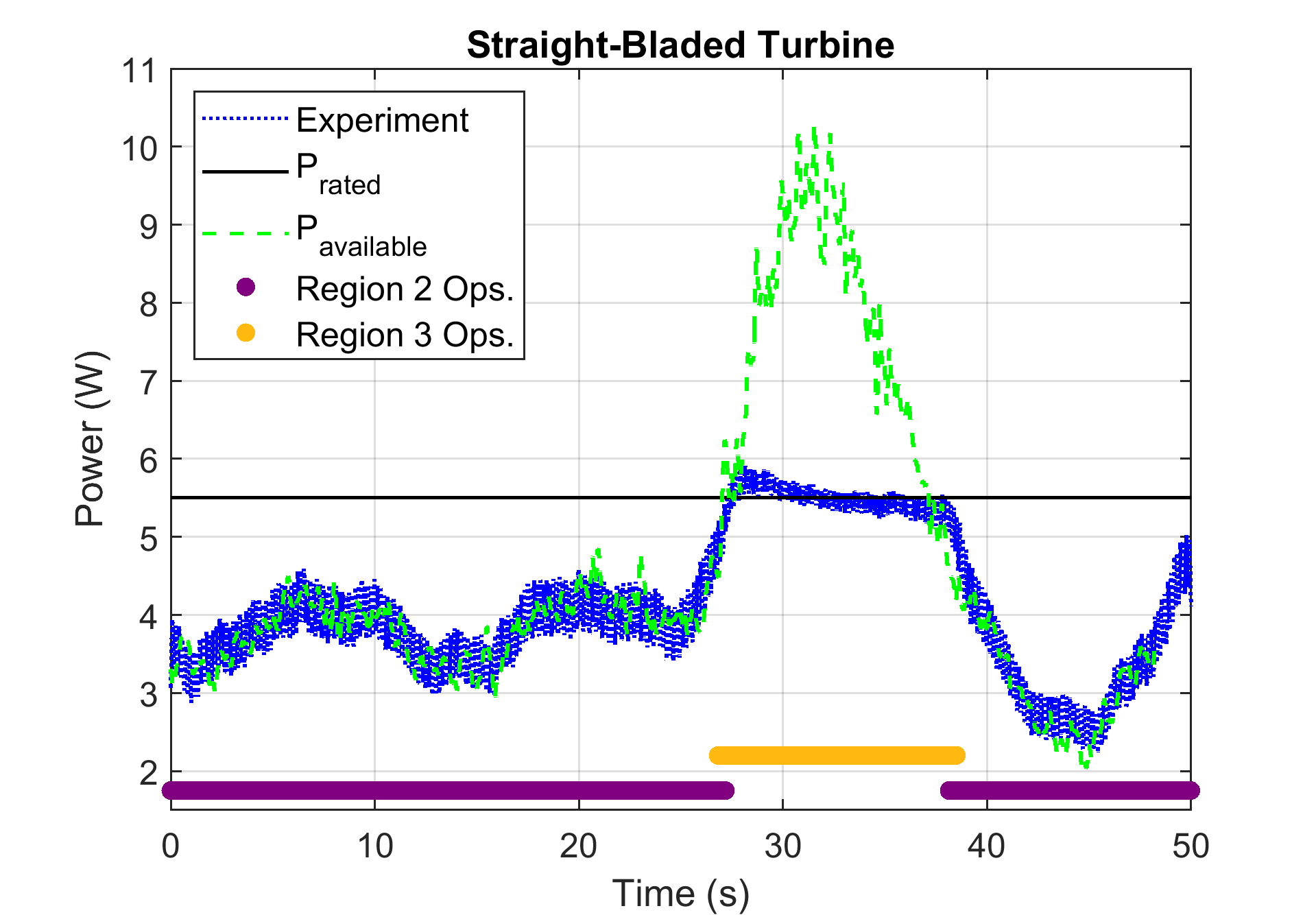 Unmitigated intracycle variations
Steady-state error during high inflow accelerations
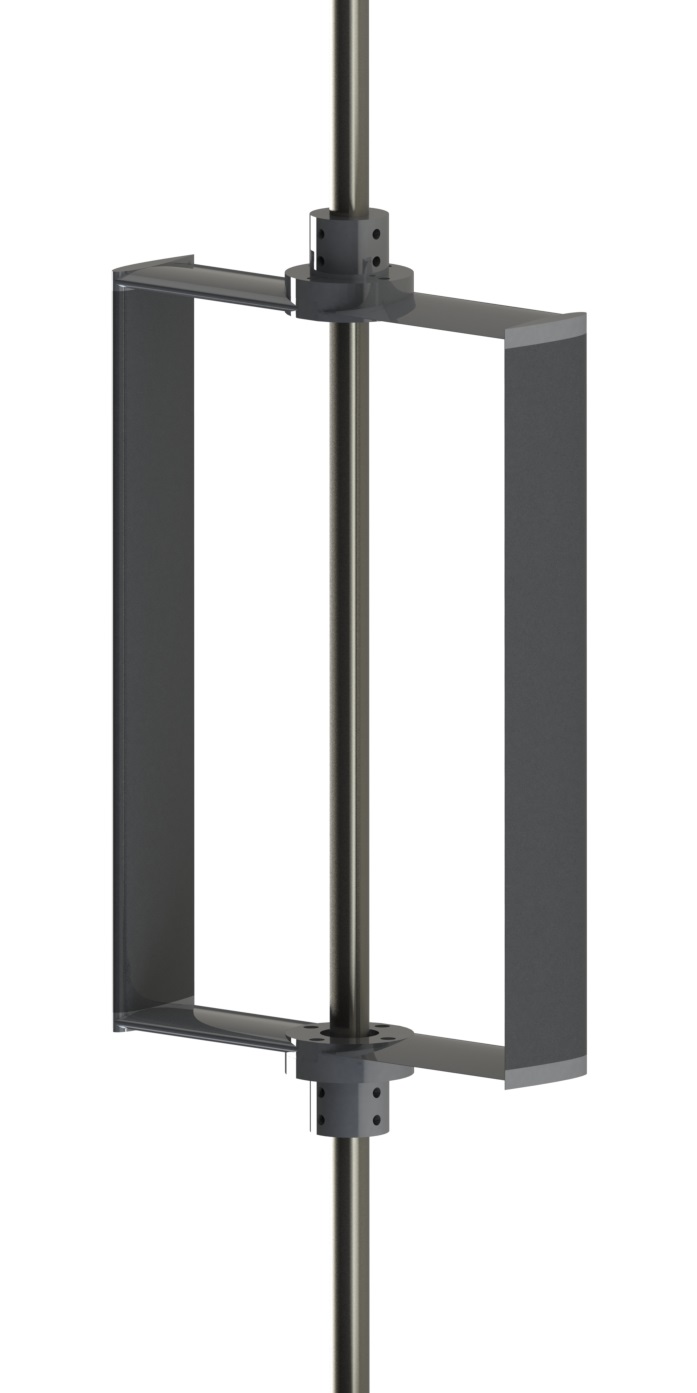 22
Results- Region 2 and 3
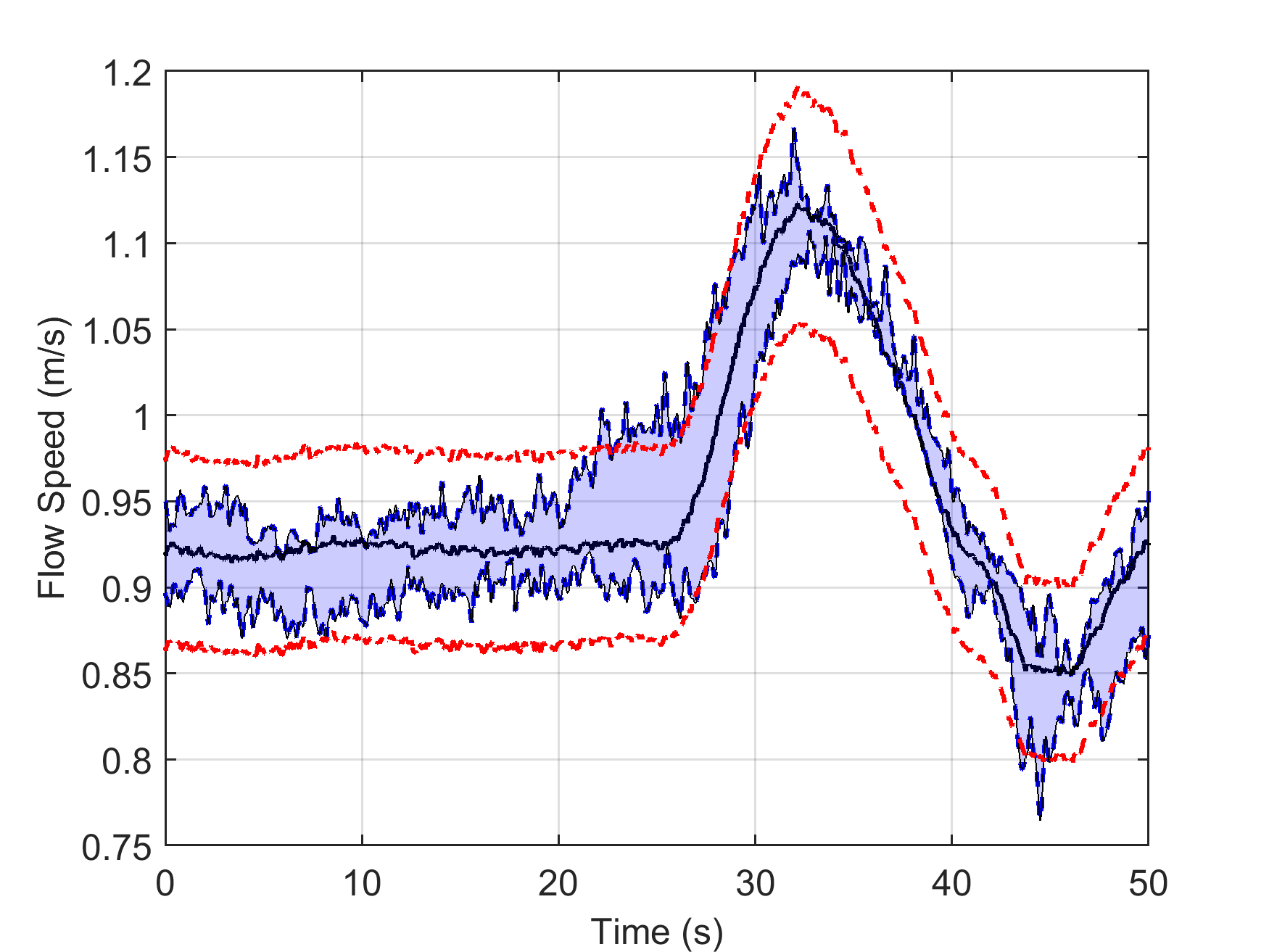 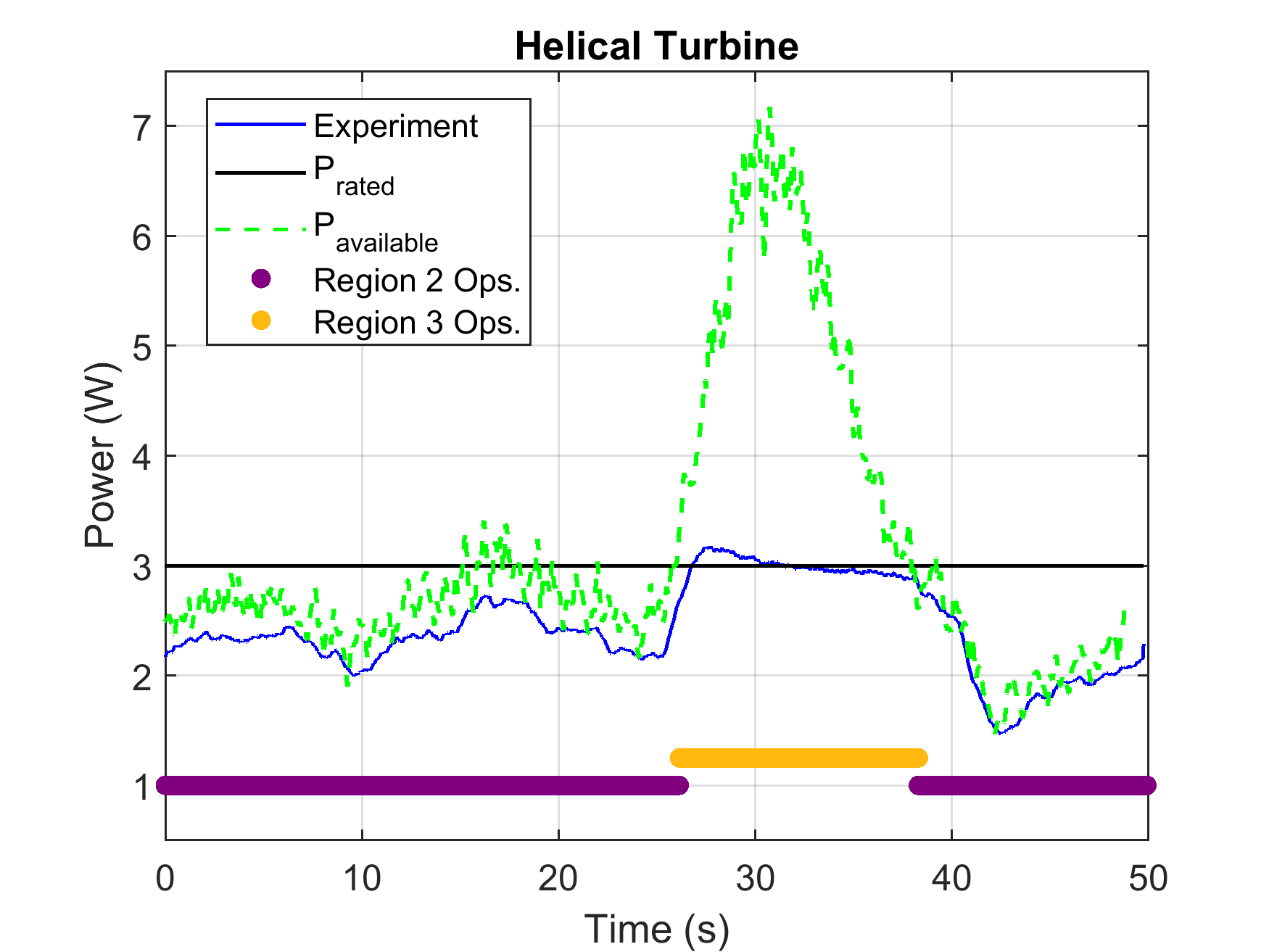 Steady-state error during high inflow accelerations
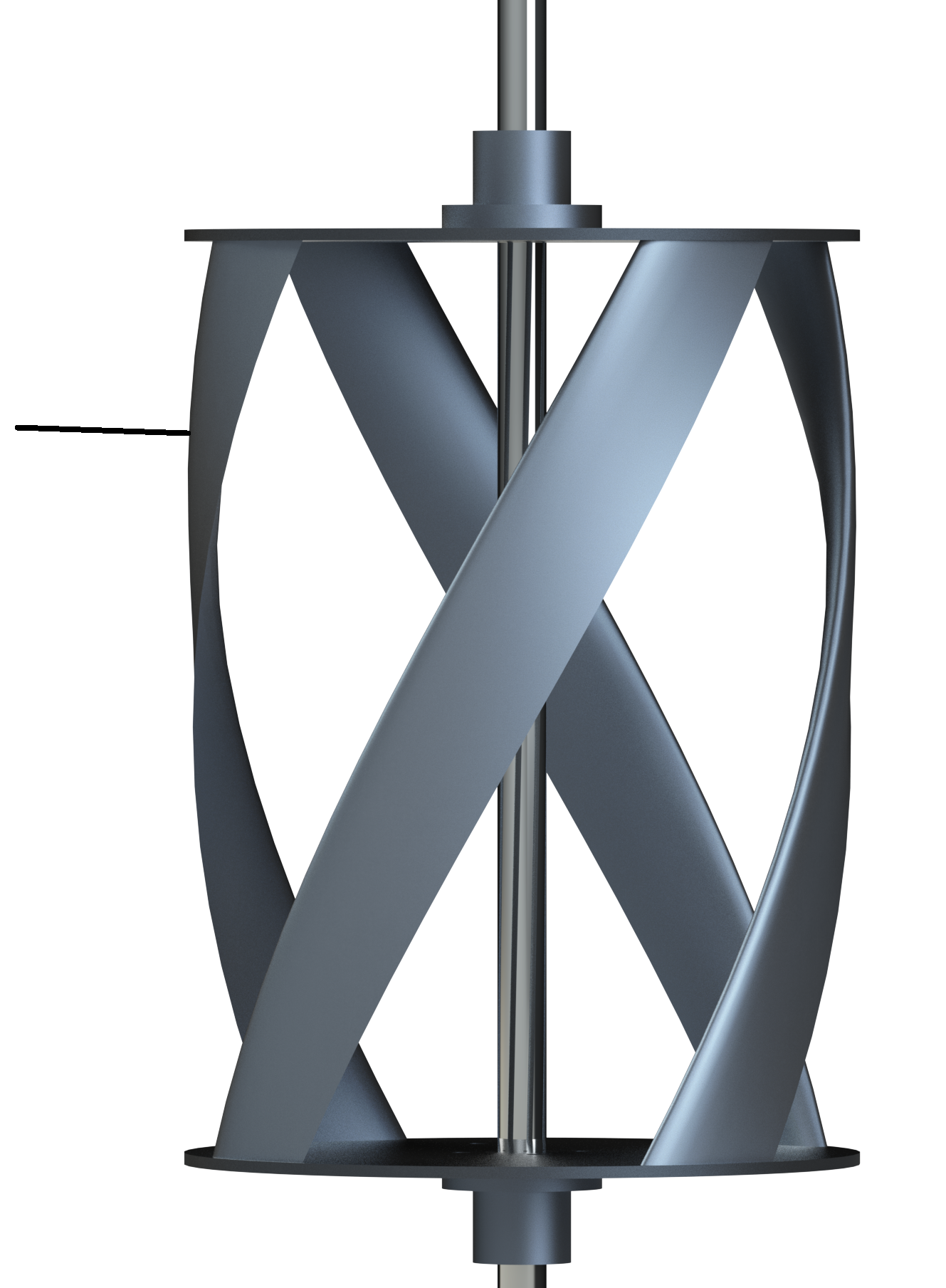 23
Results- Region 3 Only
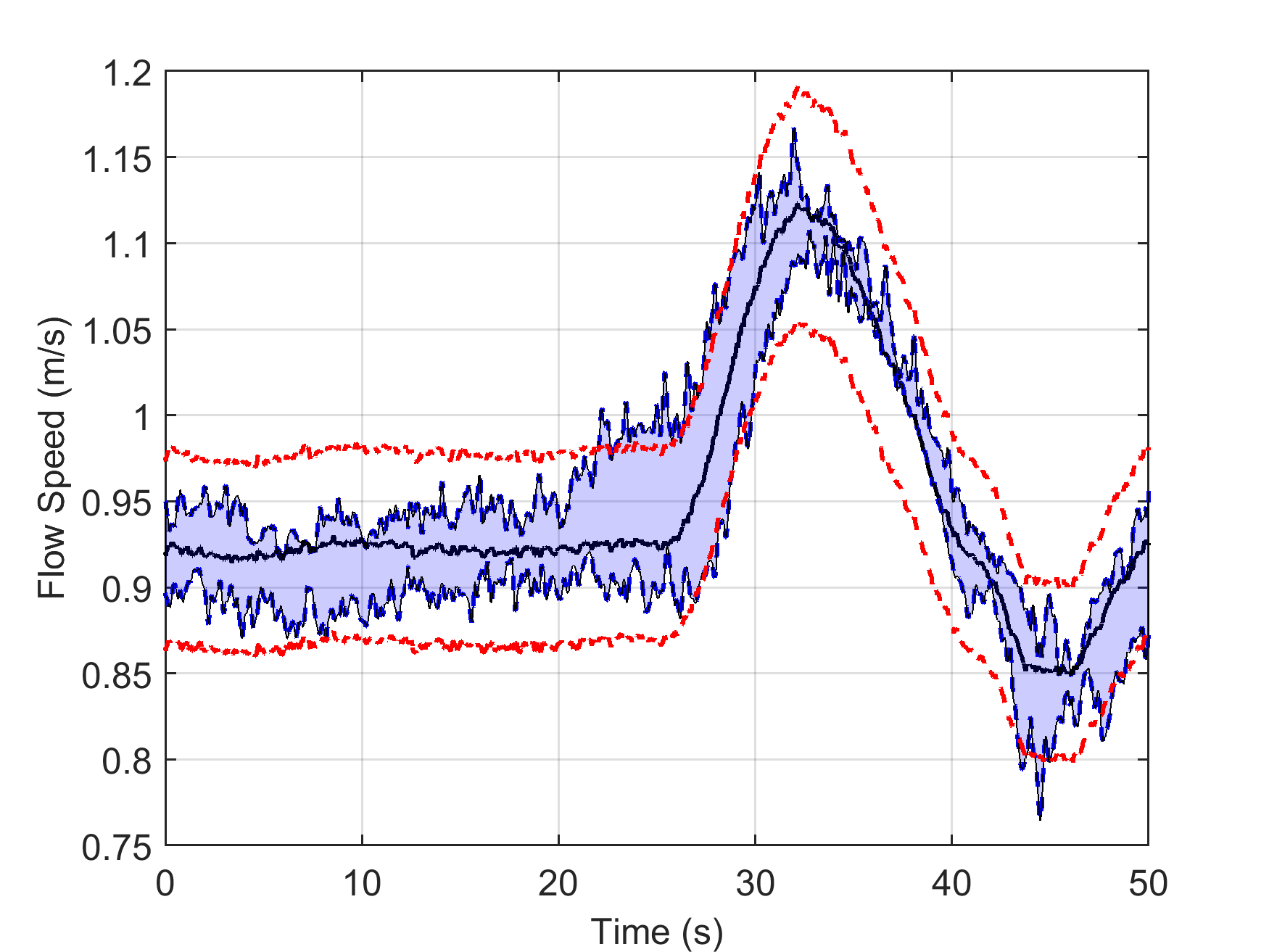 Unmitigated intracycle variations
Steady-state error during high inflow accelerations
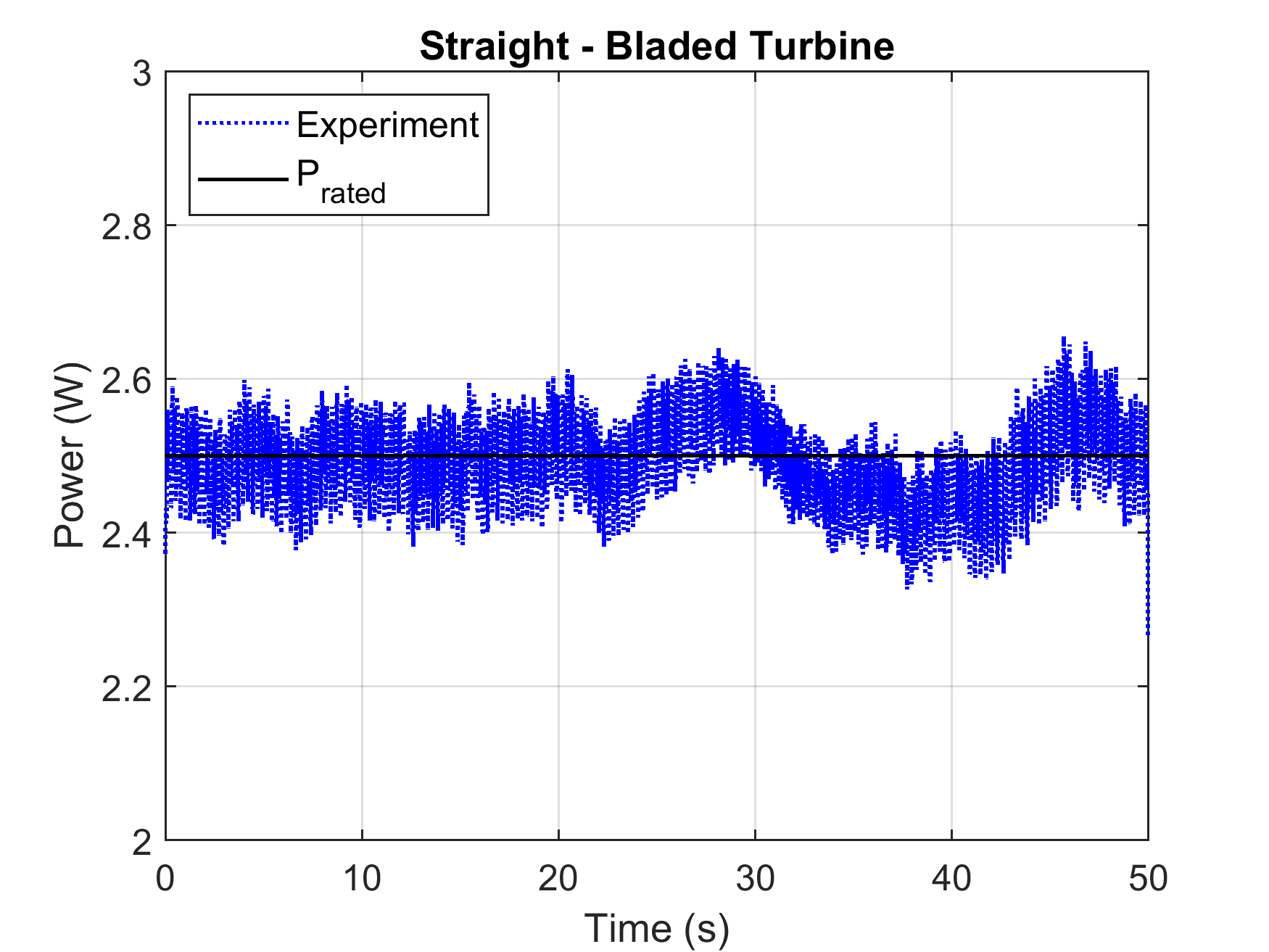 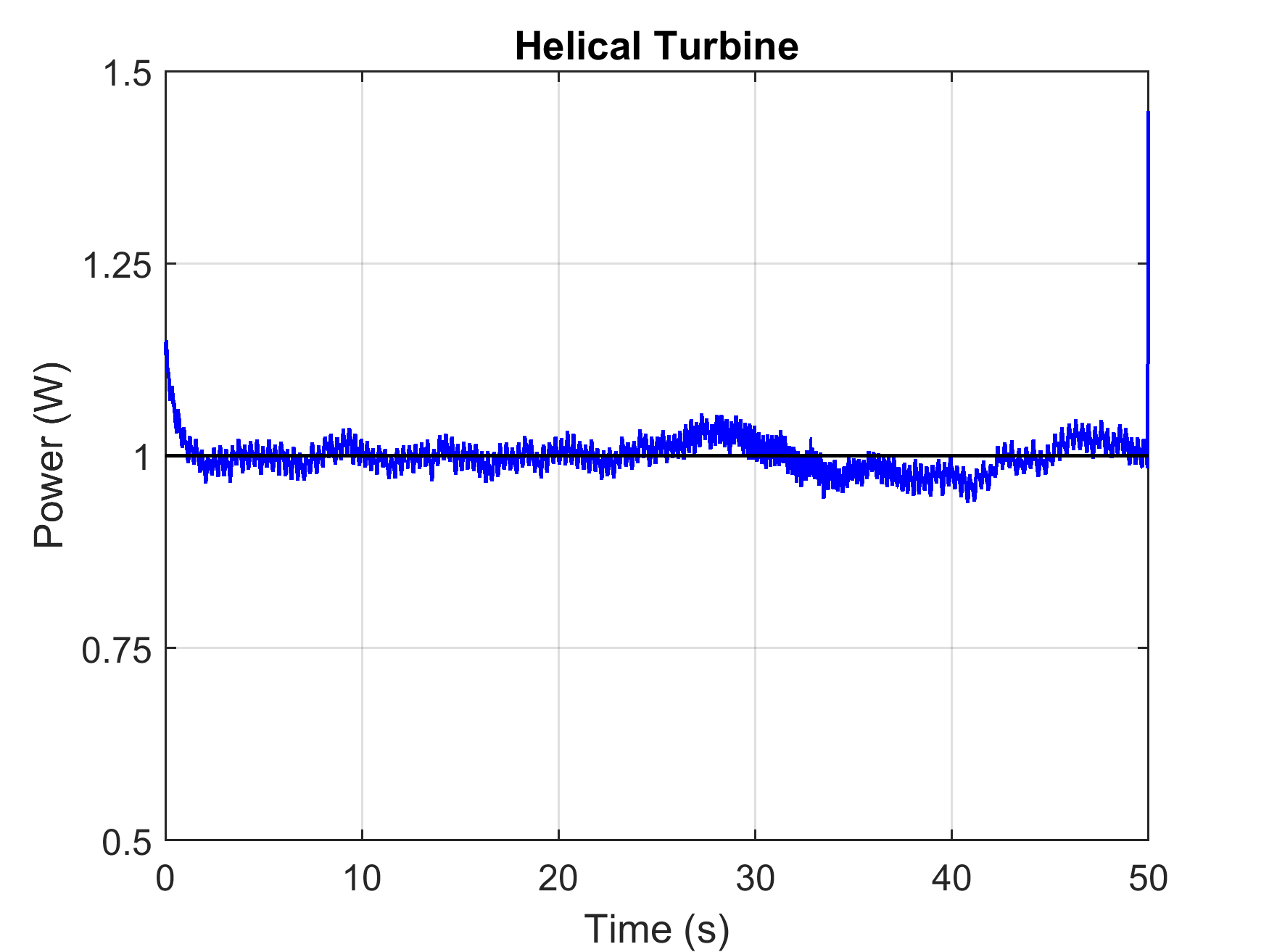 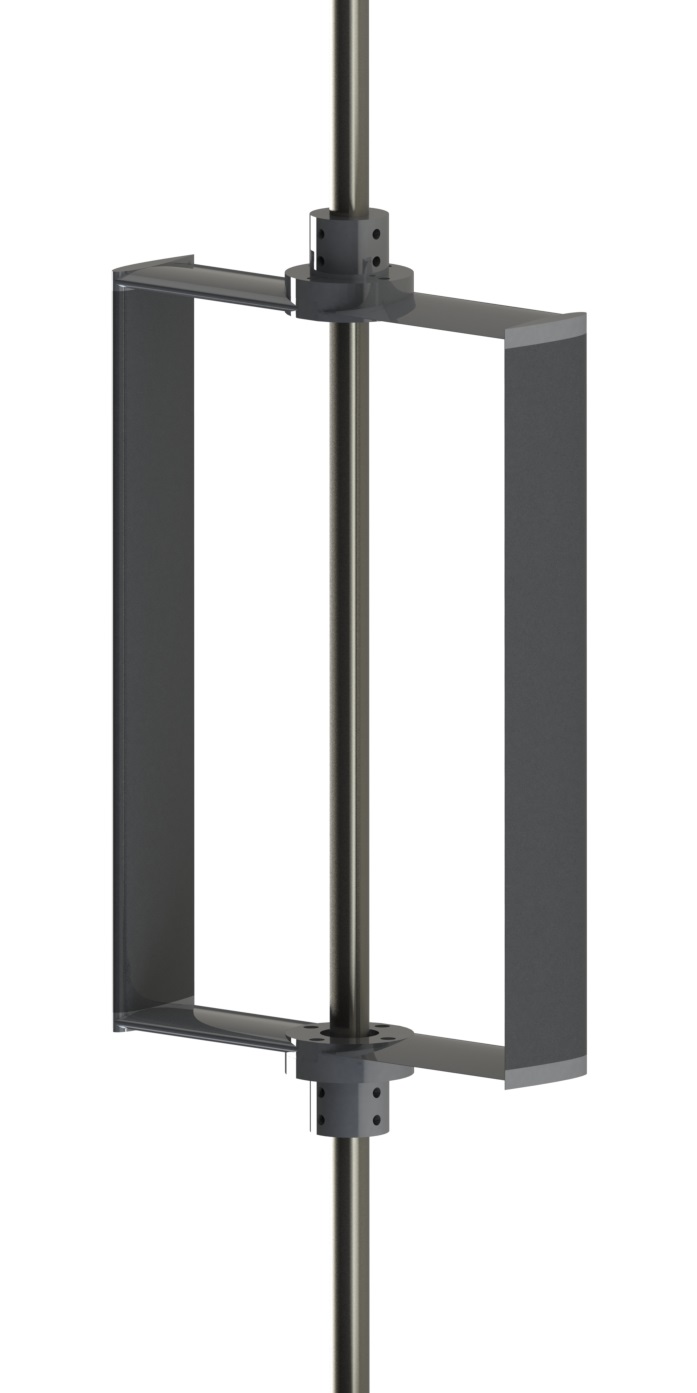 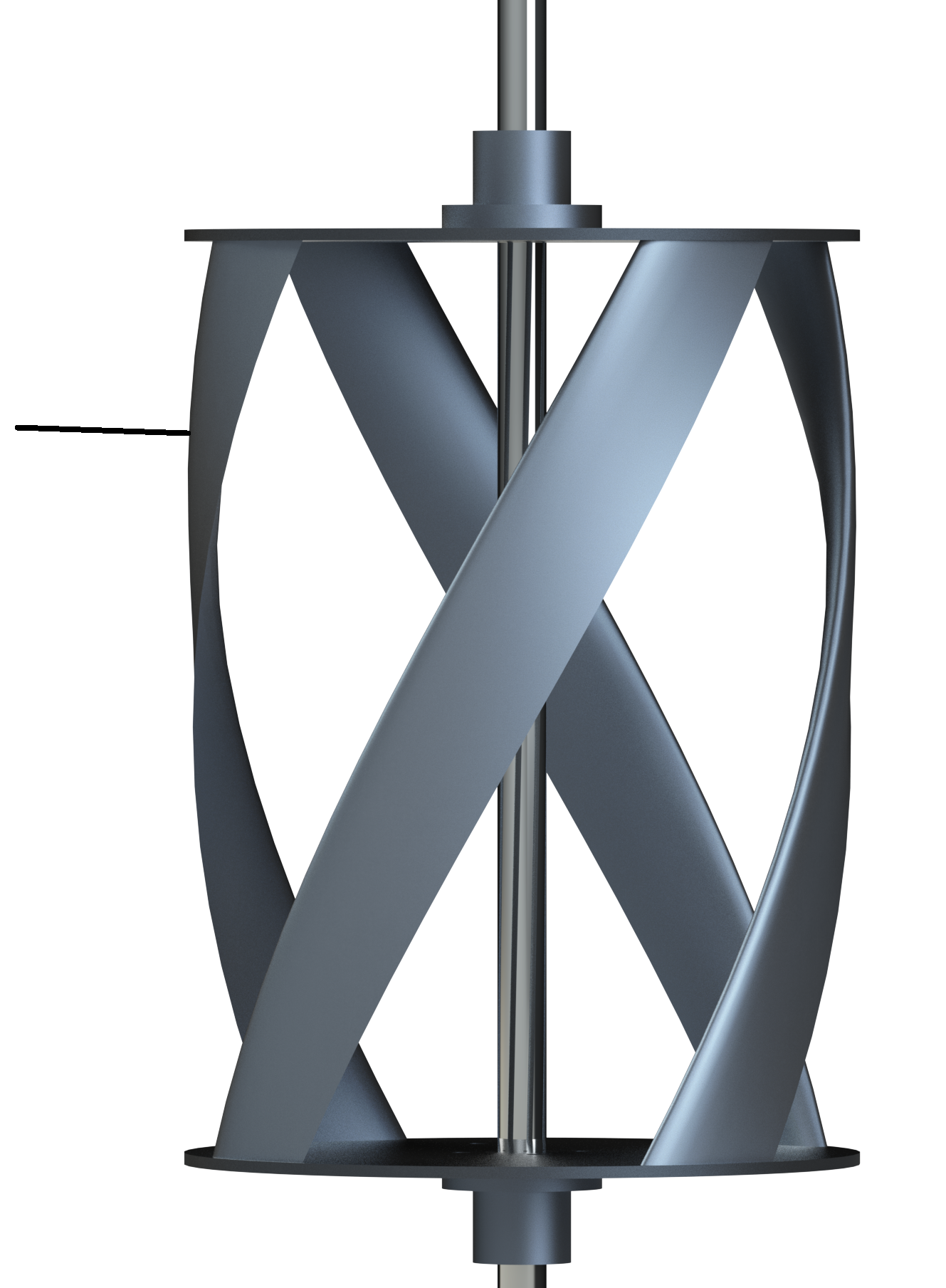 24
Results- Ideal Implementation
Simple simulation integrates dynamic equation for phase-resolved turbine model for input time series U.
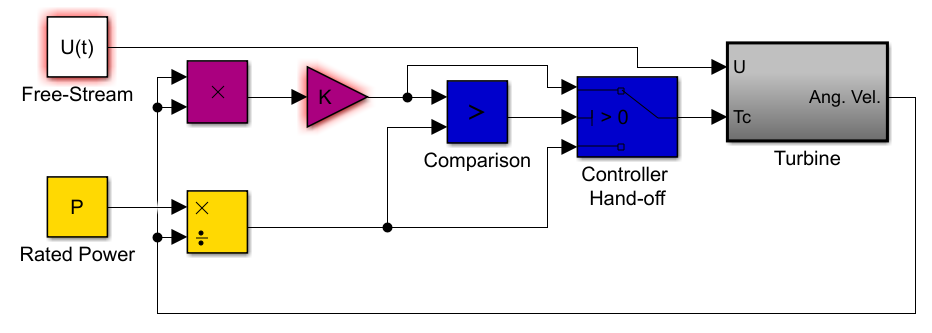 25
Results- Ideal Implementation
Straight-Bladed Turbine
Helical Turbine
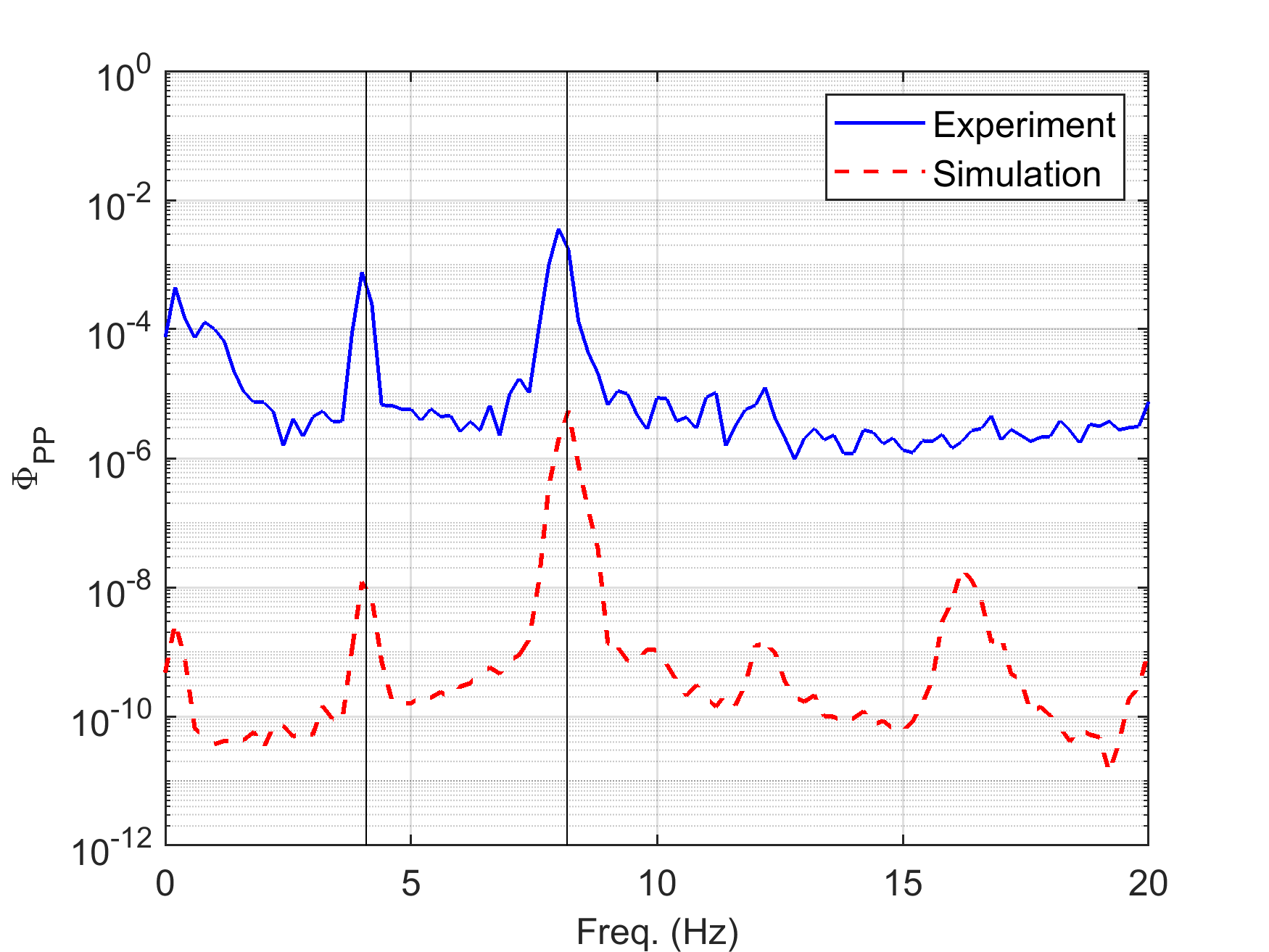 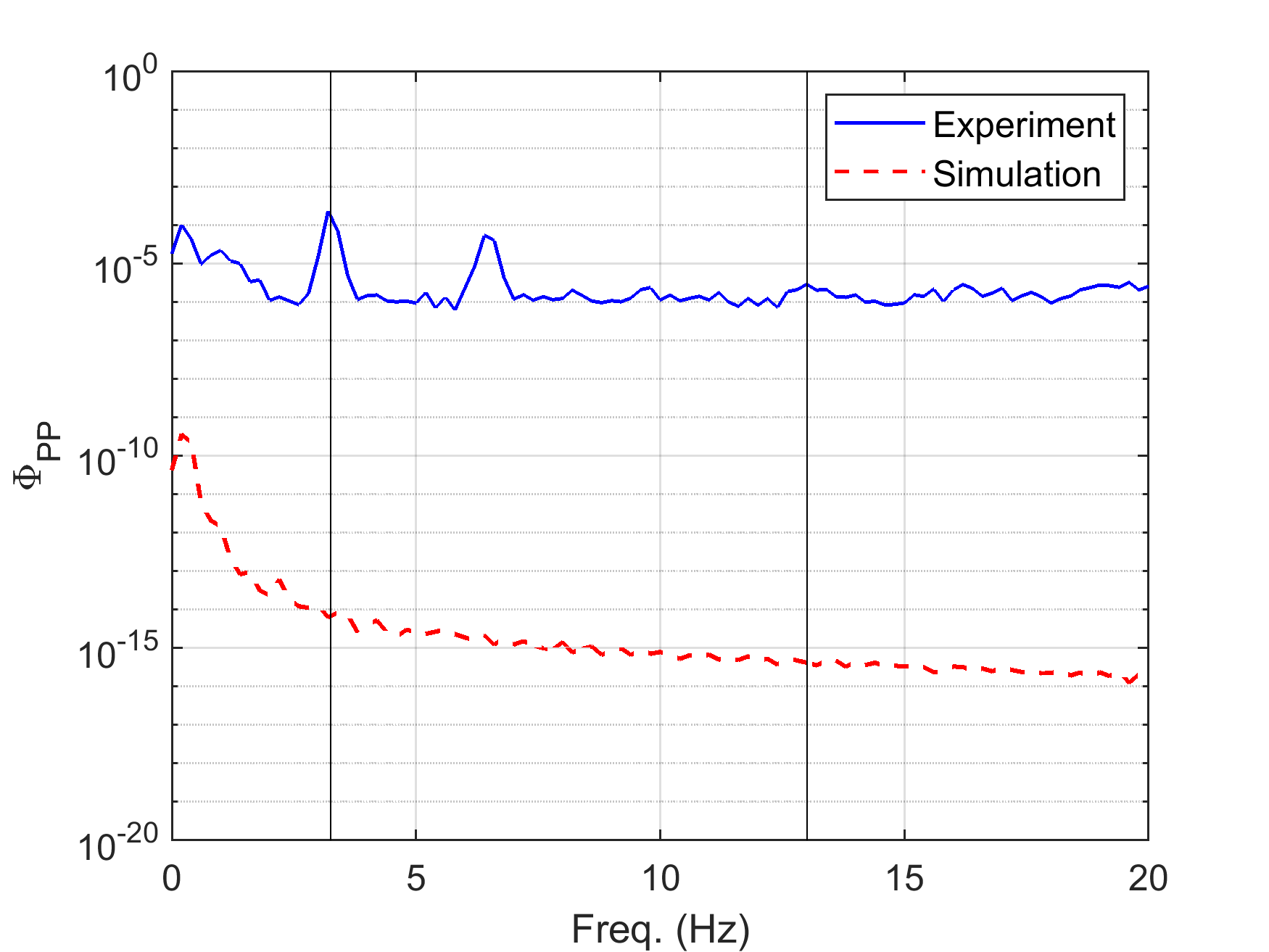 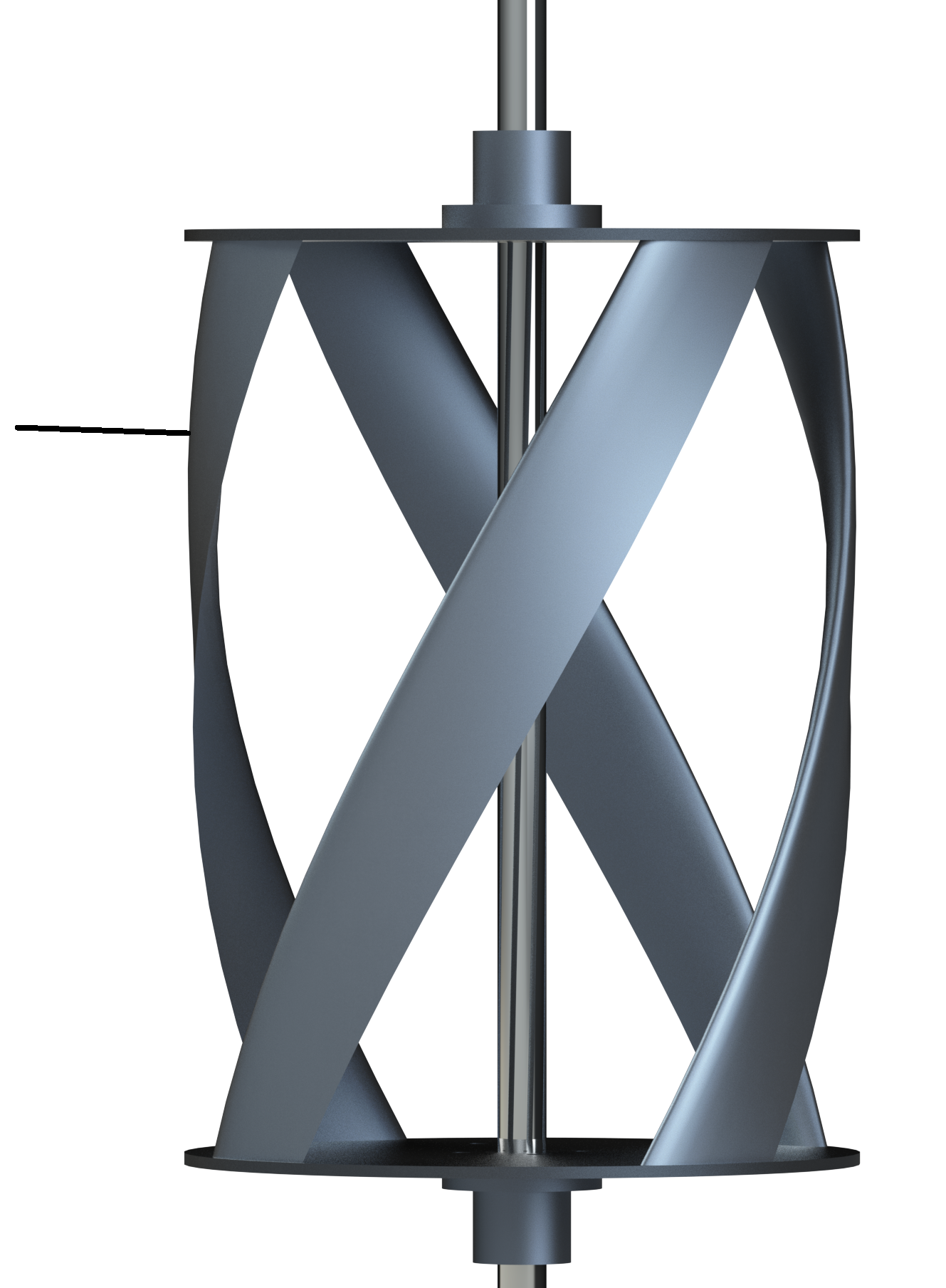 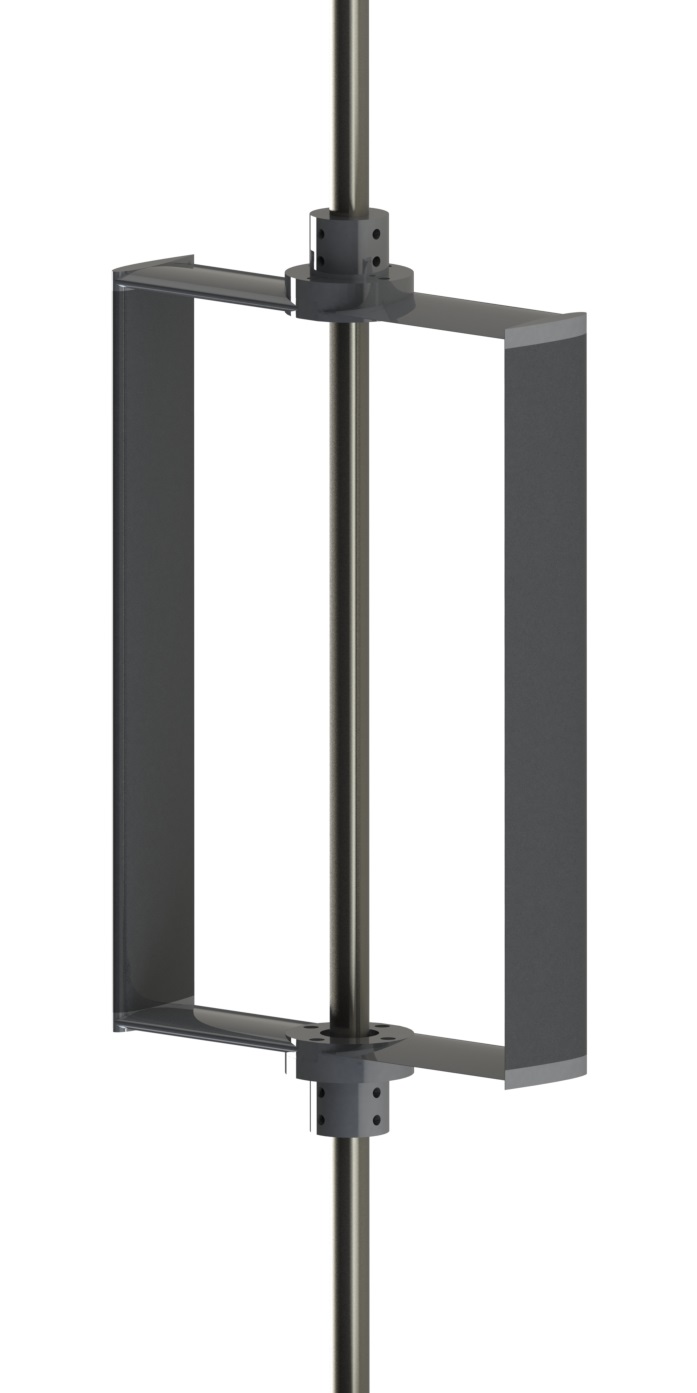 Steady-state error significantly reduced in ideal implementation
Intracycle variations mitigated entirely
Intracycle variations remain
Purely resistive control torque cannot eliminate intracycle variations for all turbines. This limitation scales favorably with turbine radius and U velocity.
26
Results- Revisit Objectives
Develop a simple, effective  Region 2 and Region 3 control law broadly applicable to cross-flow turbines at current technology levels

Transition stably, smoothly, and automatically between objectives
Mitigate intracycle variations when tracking power
Using minimal sensors
Without inflow measurement
Without a phase-resolved turbine model
Without “motoring” the turbine (i.e., τc>0)
Be device-agnostic
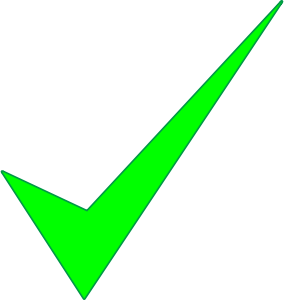 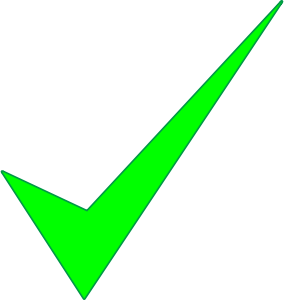 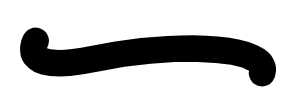 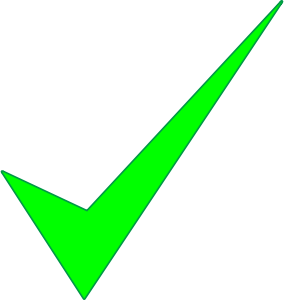 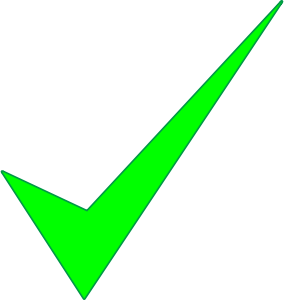 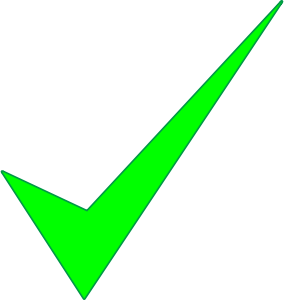 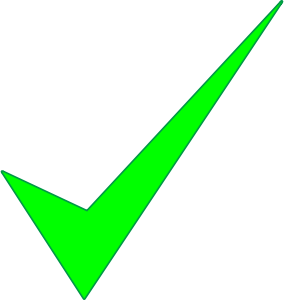 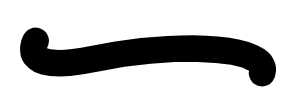 27
Agenda
Background

Performance Characterization

Controller Development

Extending to Field Scale

Conclusions
28
[Speaker Notes: Objective: to develop a performance curve for this turbine. A reliable performance  curve allows for controls strategies to be accurately simulated and performance generalized to other flow conditions.]
Extending to Field Scale
Simulation can be validated against laboratory-scale experiment, and then large devices can be simulated


  under what circumstances will simulation and laboratory-scale experiment predict field scale performance?
29
Extending- Effects of Turbulence
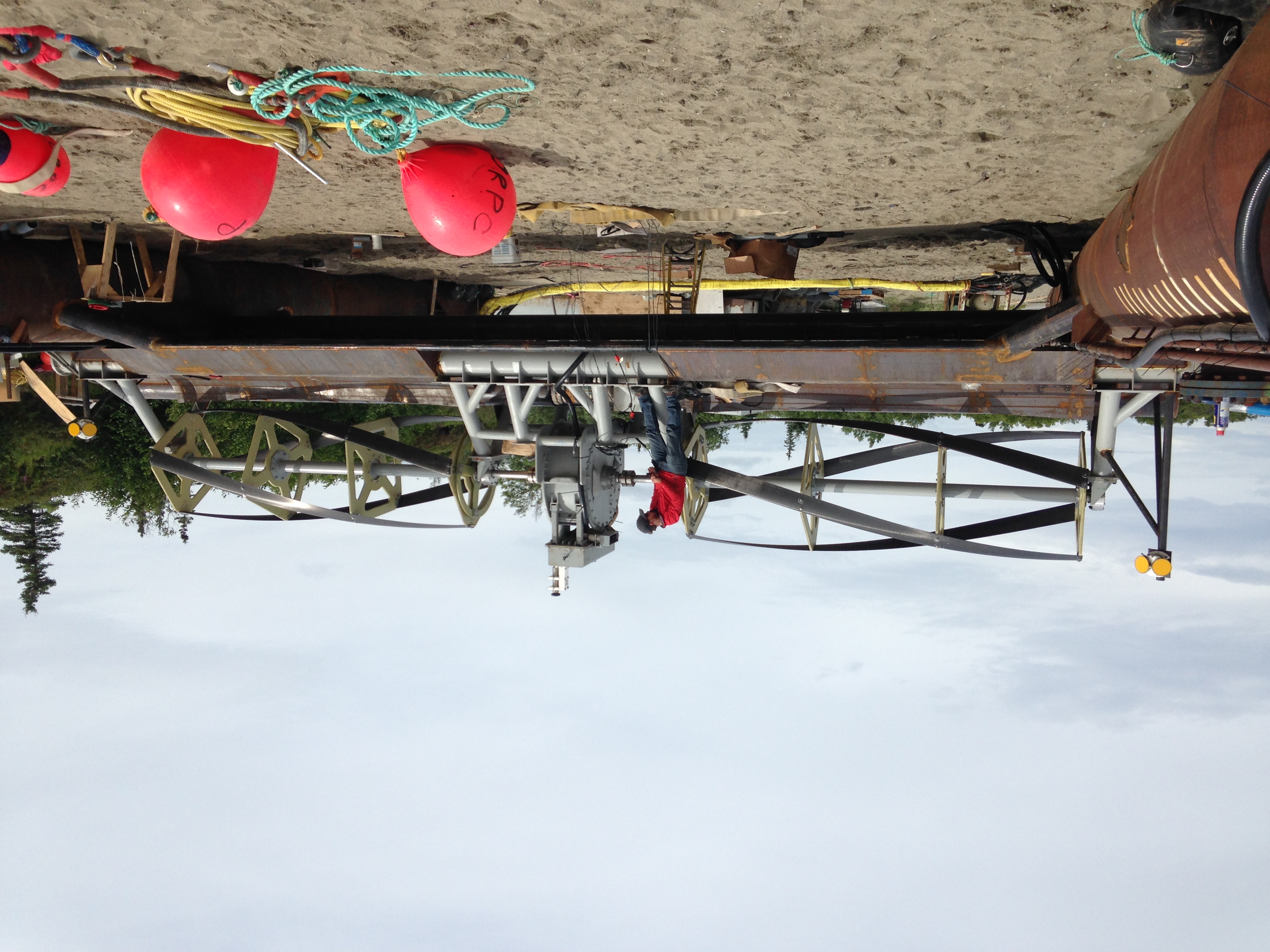 30
Extending- Effects of Turbulence
Mean flow velocity
Length scale of turbulent structure
Turbulence frequency content
Flume turbine rotor length = 0.24 m
RivGen rotor length = 11 m
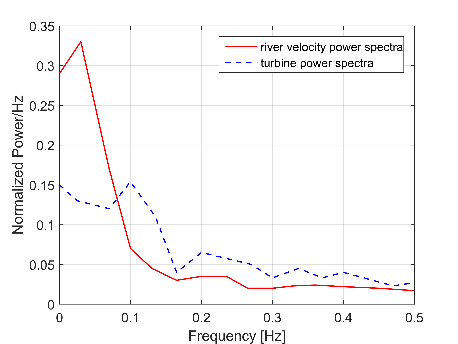 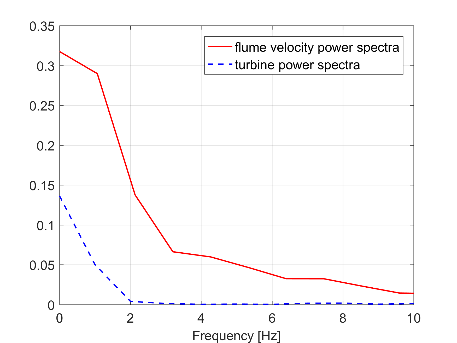 U= 2 m/s, f=0.2 Hz  L=10 m
U= 1 m/s, f=2 Hz  L=0.5 m
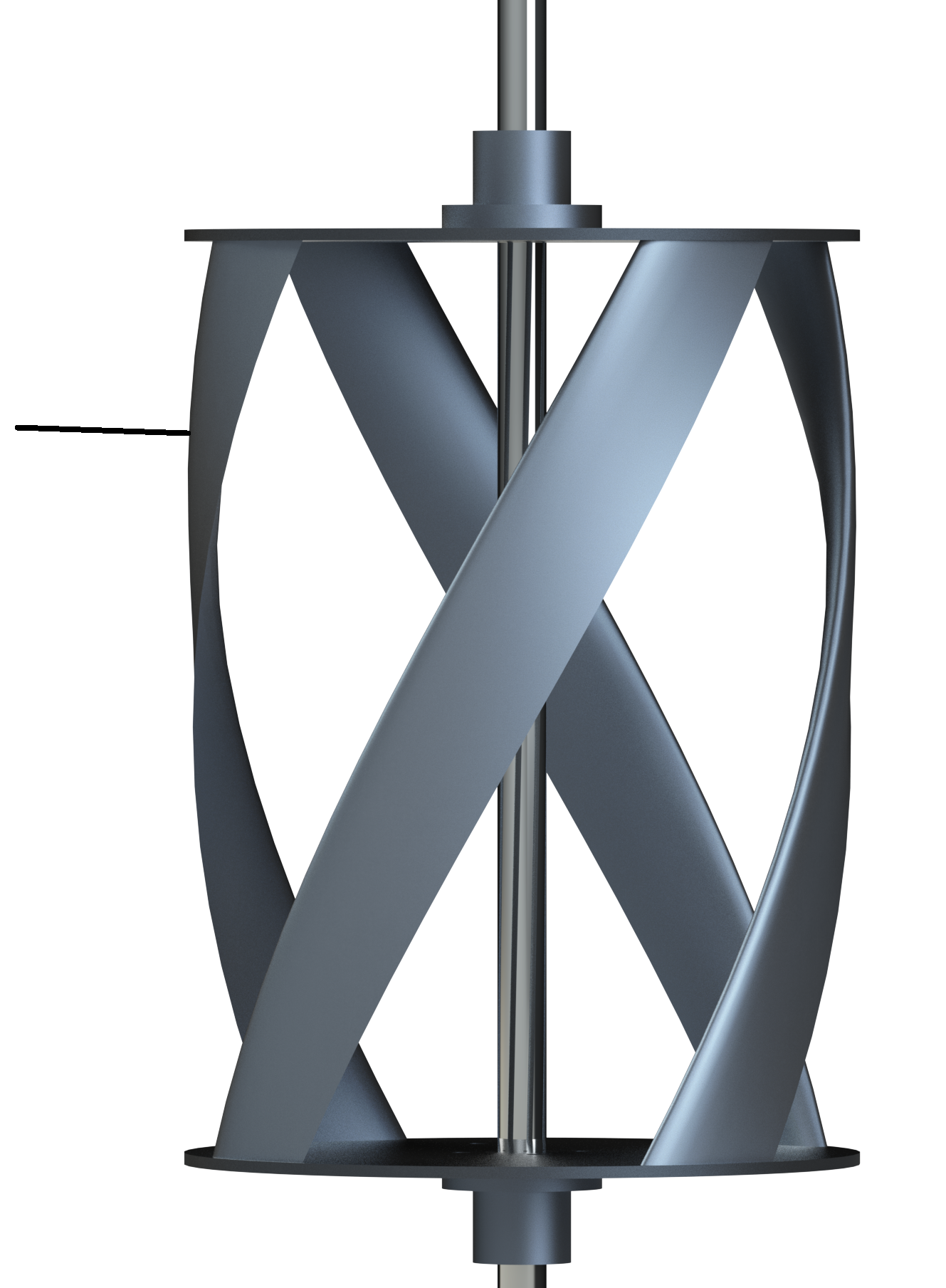  Turbines act as low-pass filters of incoming turbulence, reacting to only a subset of the incoming structures approximating rotor length scale by Taylor’s Hypothesis
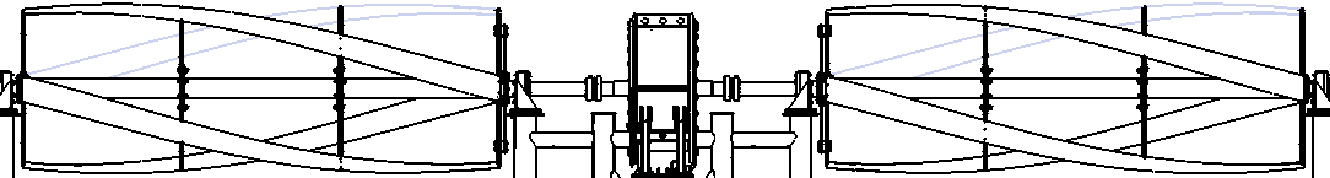 31
Extending- Effects of Turbulence
Turbines act as low-pass filters of incoming turbulence, reacting to only a subset of the incoming structures approximating rotor length scale by Taylor’s Hypothesis



Turbines are sensitive to “engulfing gusts”
32
Extending- Operating Limits
Onset of non-minimum phase behavior (constant torque control stability limit)
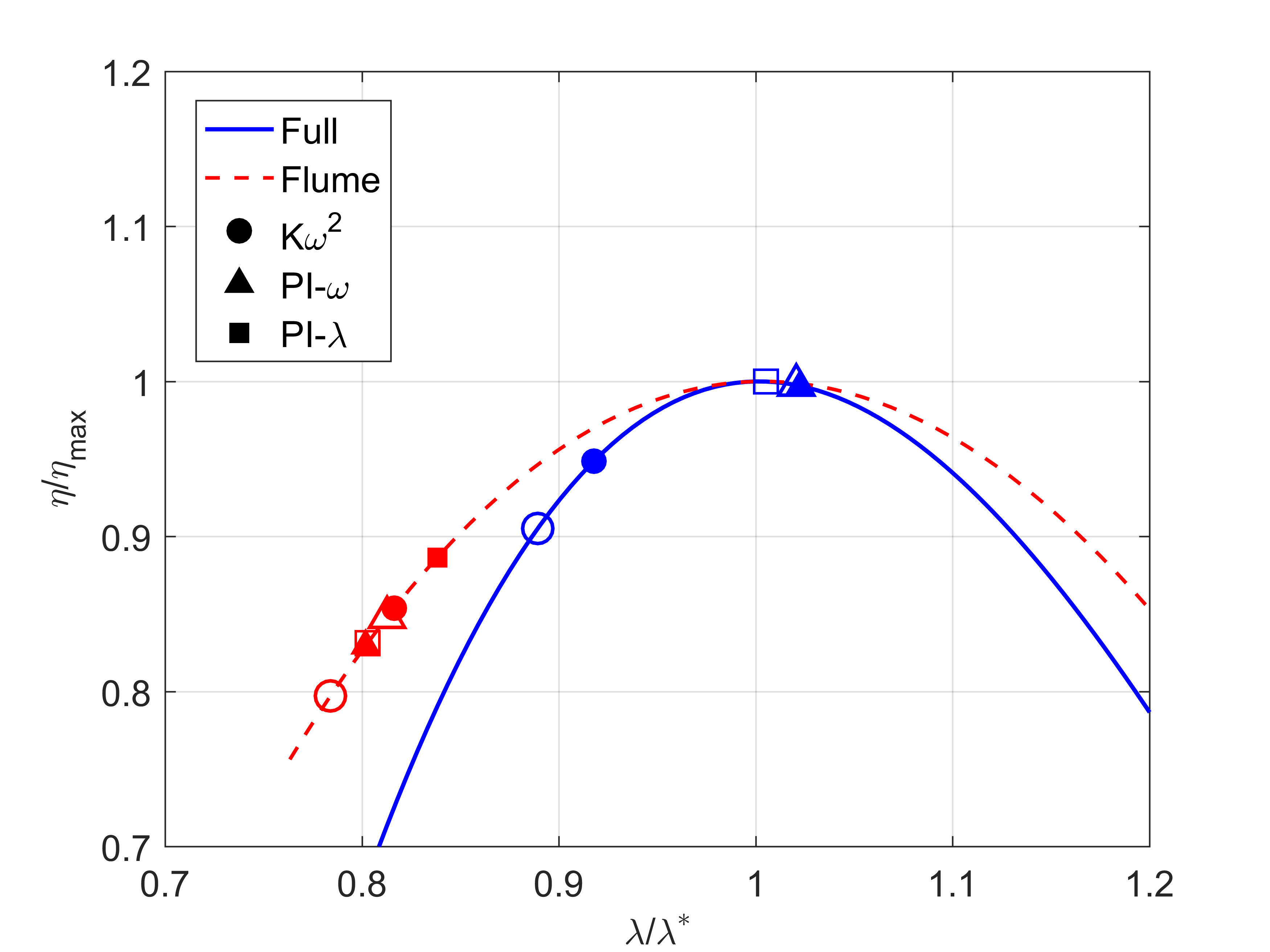 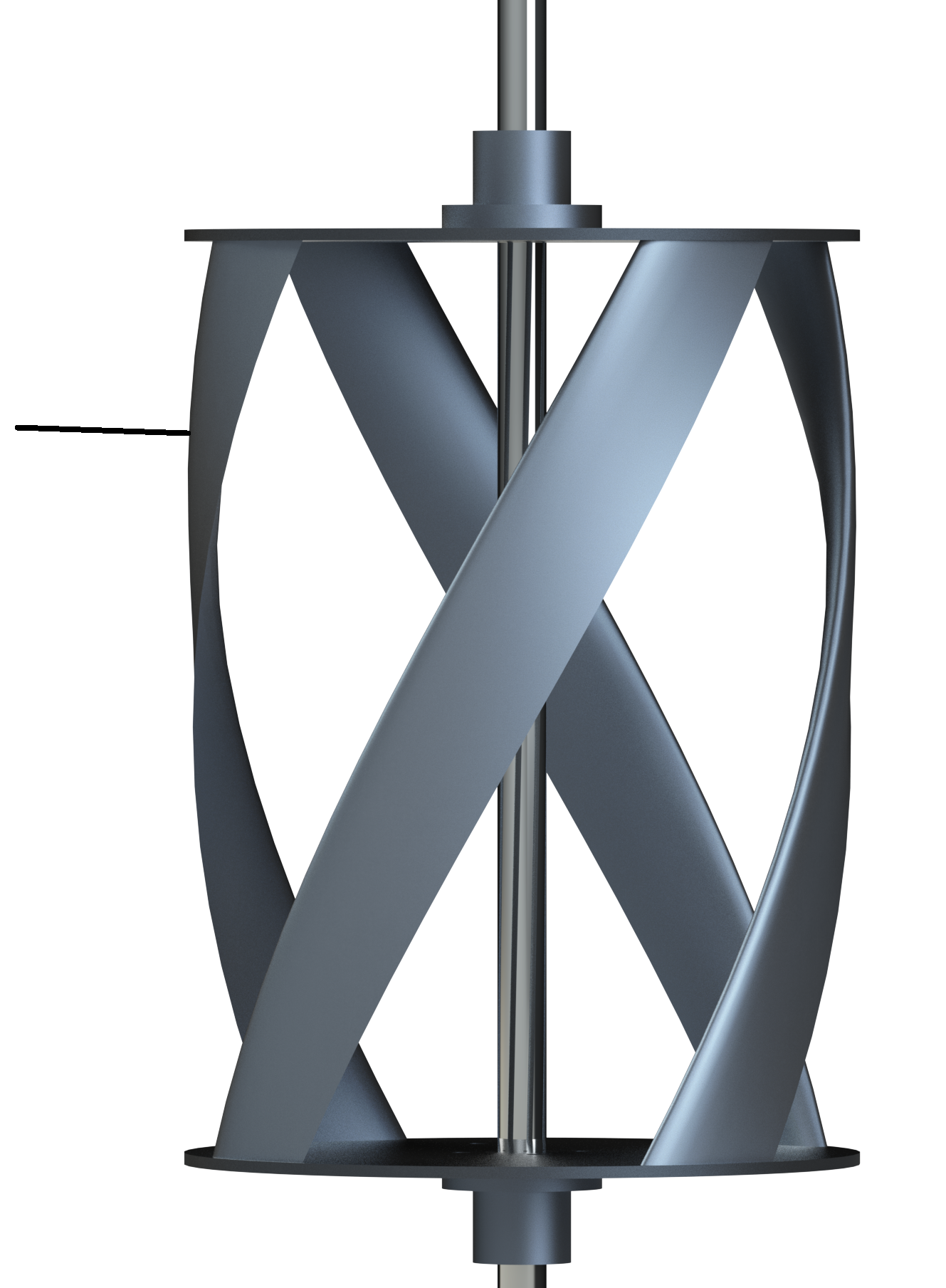 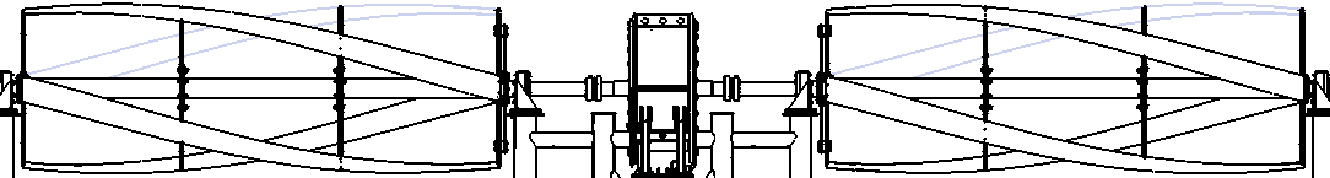 33
Extending- Conclusions
Simulation can reasonably predict turbine controller performance provided that:


Turbulence is filtered to “engulfing” length scales.


Controller update rate is sufficiently fast, appropriate for in situ turbulence and intracycle variations


Implementation-specific dynamics are well-approximated by the simulation


-   Simulation is unable to replicate high-frequency load oscillations   (without phase-resolved modeling) or non-deterministic behavior near stall
34
Agenda
Background

Performance Characterization

Controller Development

Extending to Field Scale

Conclusions
35
[Speaker Notes: Objective: to develop a performance curve for this turbine. A reliable performance  curve allows for controls strategies to be accurately simulated and performance generalized to other flow conditions.]
Conclusions
Simple open-loop non-linear control laws can effectively meet Region 2 and 3 control objectives through a limited implementation

Controller performance can be anticipated by low-order simulation and extrapolated between device scales under particular circumstances
36
Opportunities for Future Study
Simple open-loop non-linear control laws can effectively meet Region 2 and 3 control objectives through a limited implementation.


Control objectives are met non-optimally and limited by real-system latency


Persistent periodic excitation suggests a model-predictive state estimator may improve Region 3 performance


Limitations adopted in this study may be overly restrictive for real implementations
37
Opportunities for Future Study
Controller performance can be anticipated by low-order simulation and extrapolated between device scales under particular circumstances


Assumption of isotropic, engulfing length scales is a fair estimate, but built on faulty assumptions


Cross-flow device response to anisotropic turbulence would be useful for siting
38
Acknowledgments
Work funded by Department of Energy under DE-EE0006397 and US Department of Defense Naval Facilities Engineering Command. Support and collaboration with Ocean Renewable Power Company, the Marine Renewable Energy Lab, and the Pacific Marine Energy Center is gratefully acknowledged.
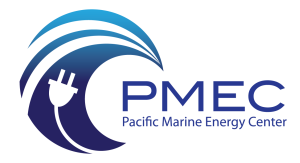 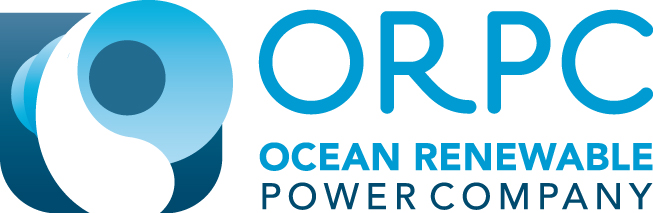 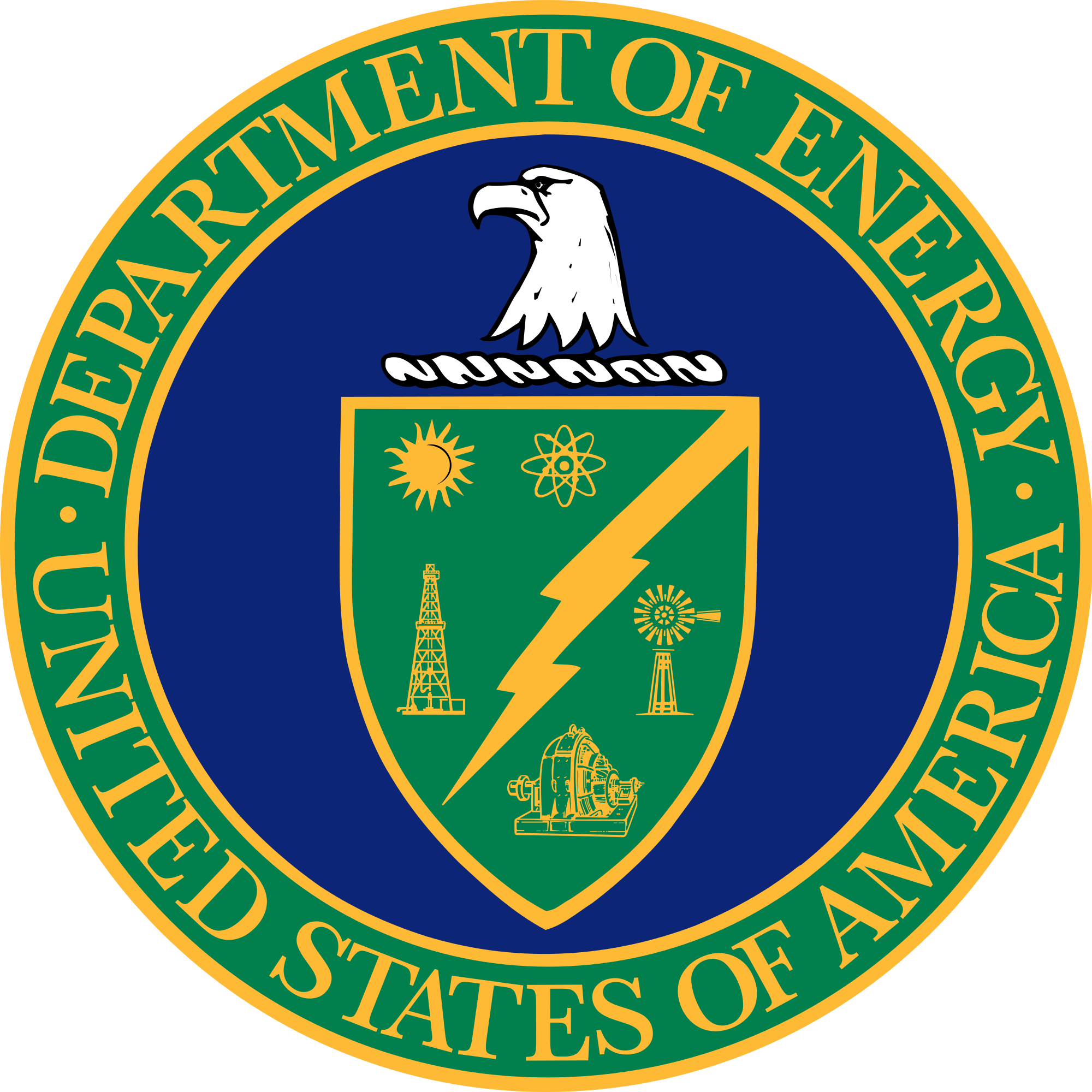 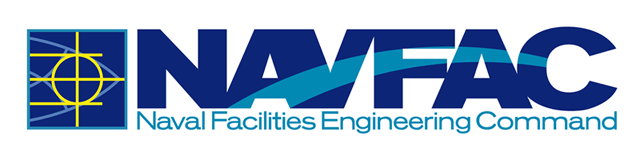 39